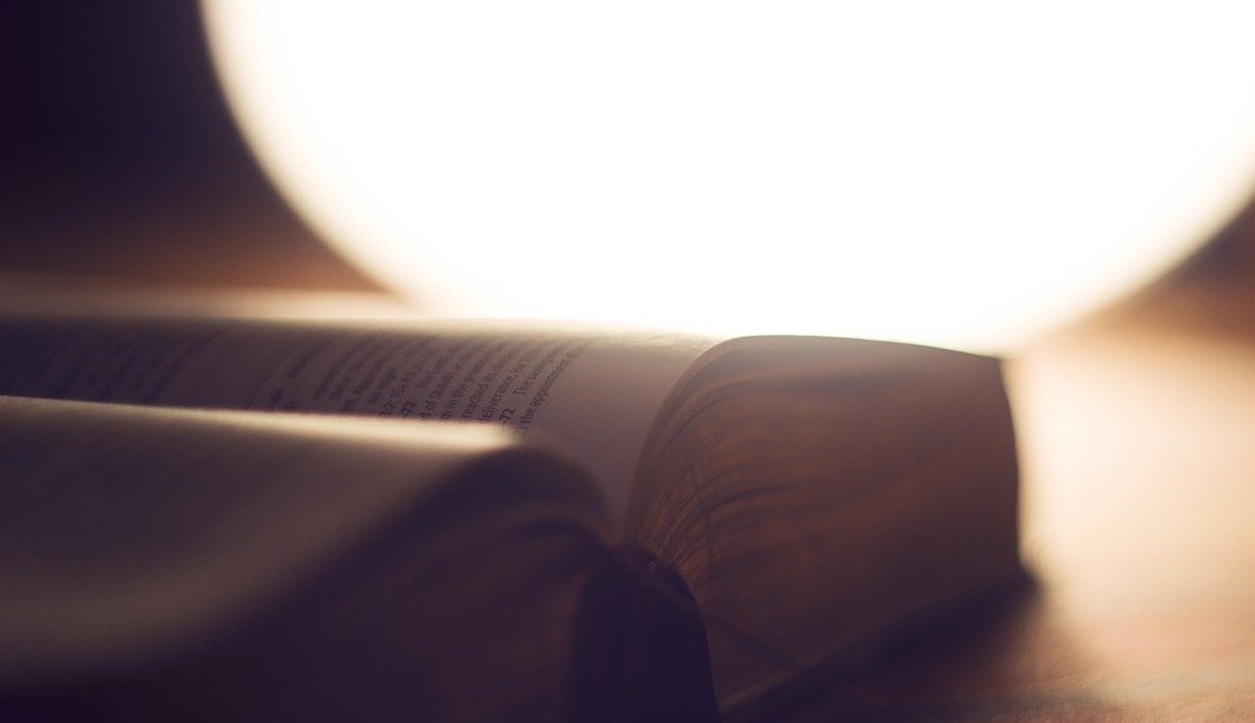 A
                  VIDEIRA
                     VERDADEIRA
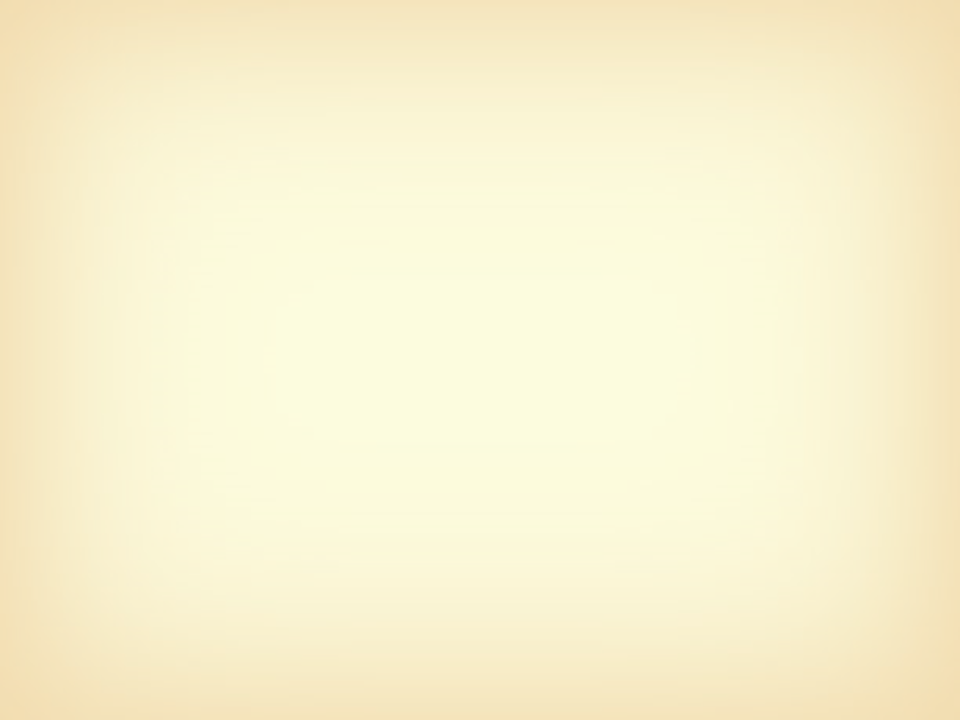 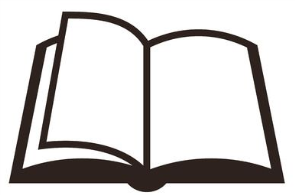 Apresentação
 
Leonídio Gomes de Arruda
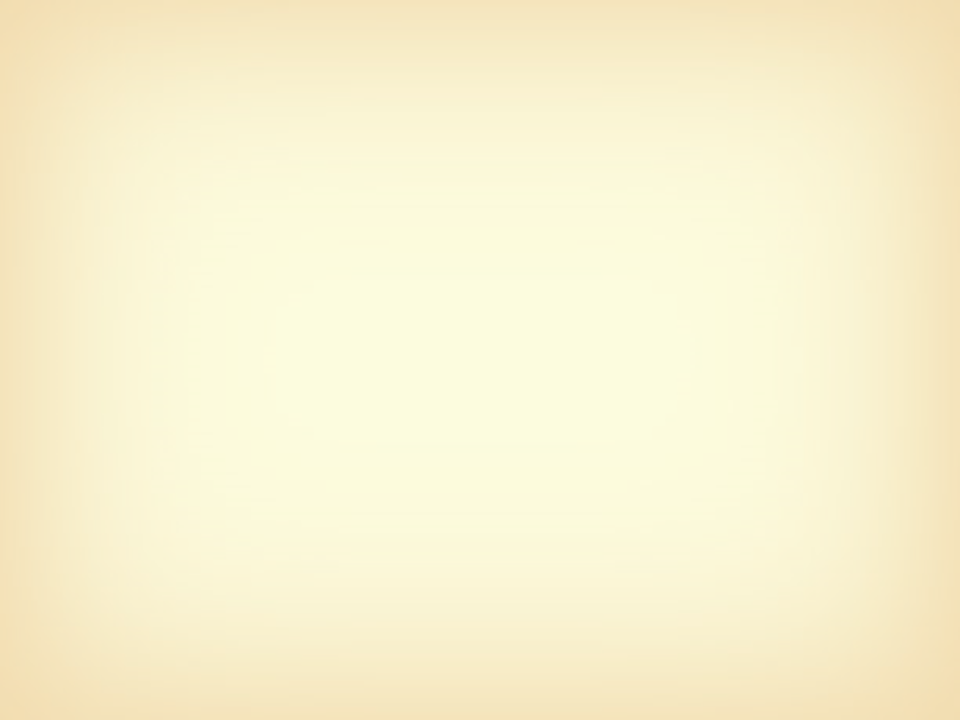 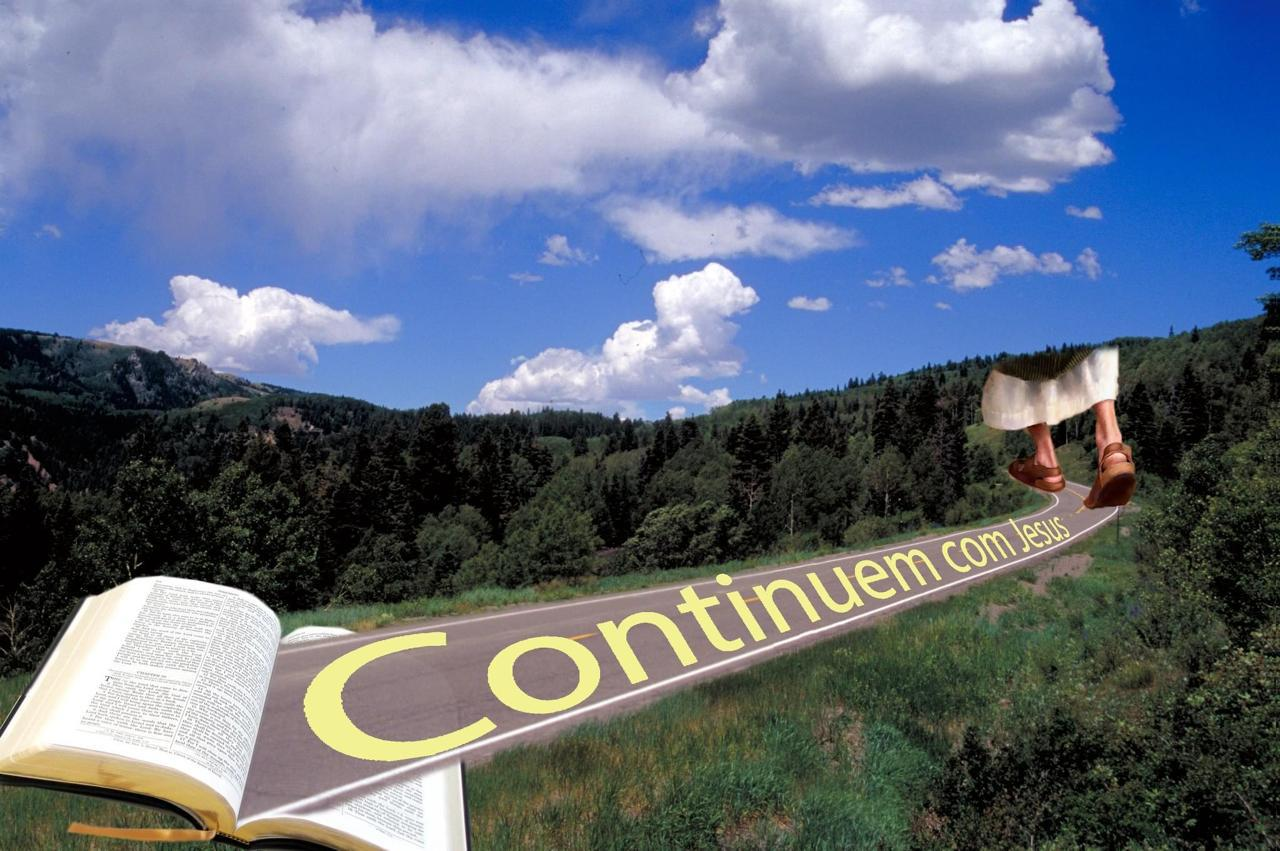 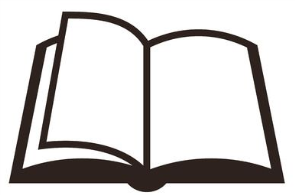 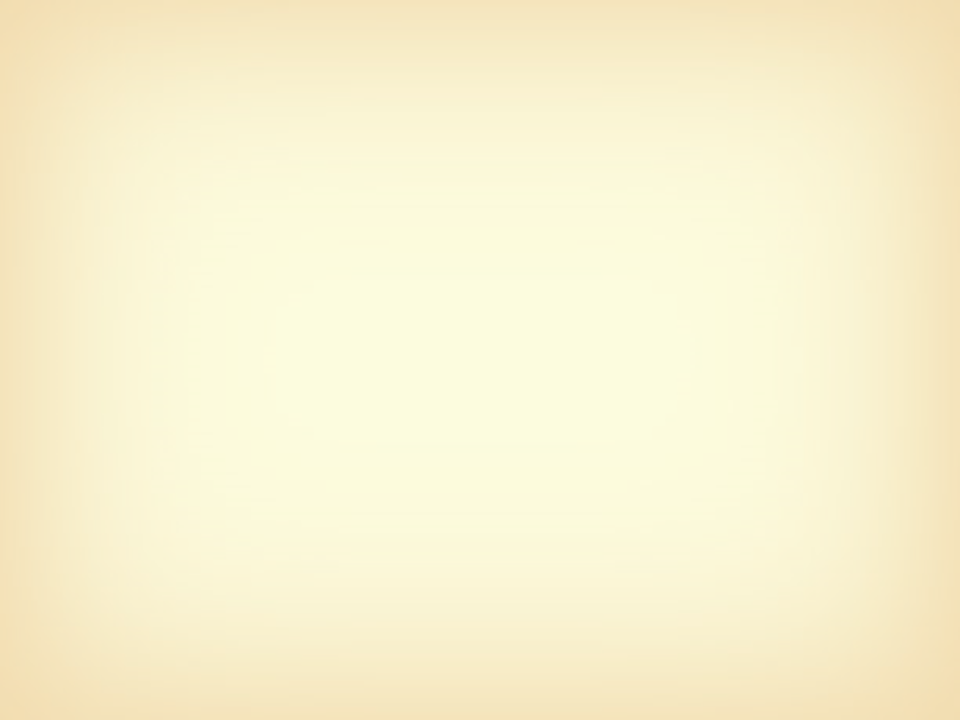 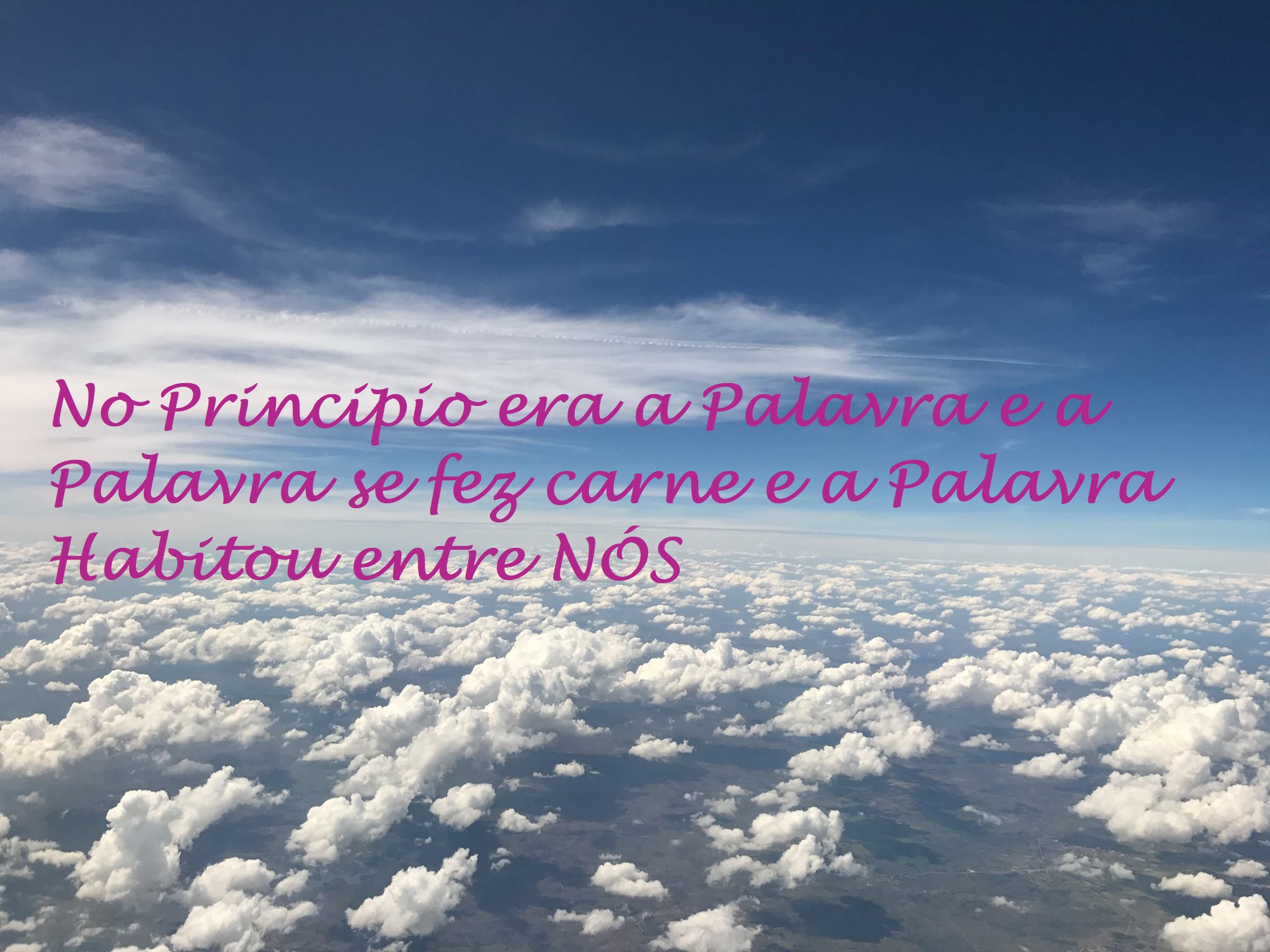 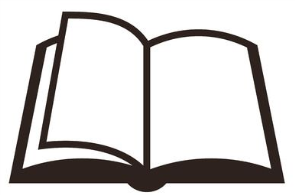 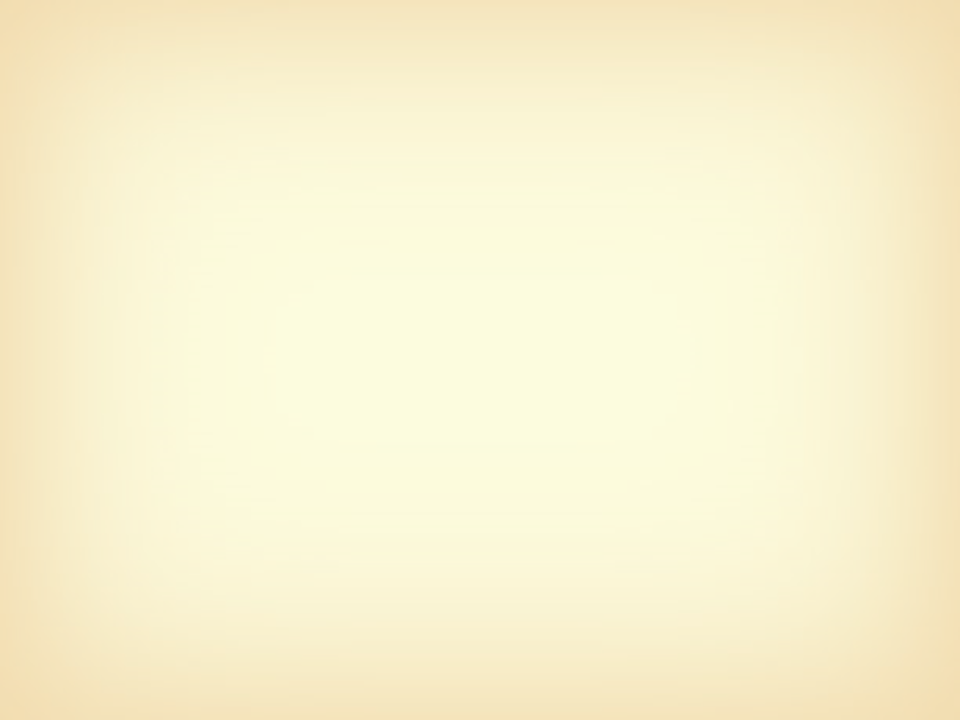 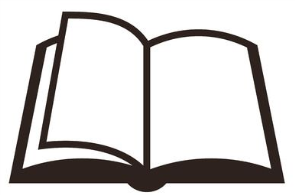 A Videira Verdadeira

Eu Sou a Videira Verdadeira, e meu Pai é o Agricultor! João 15:1
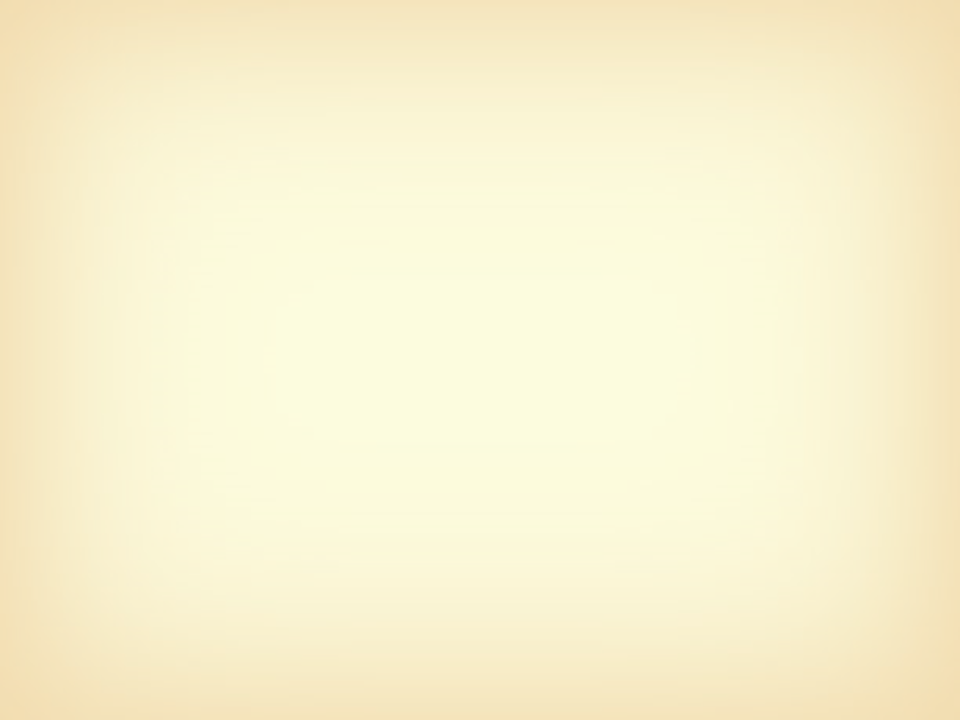 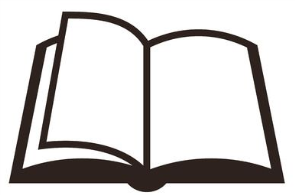 DOIS GRANDES TEMAS: 

Primeiro: A Videira Verdadeira – Versículo 1
Segundo: Fruto e Mais Fruto – Versículo 2
                  Não Fruto – Versículo 4
                  Muito Fruto – Versículo 6
                  Muito Fruto – Versículo 8
                  Frutos e Fruto – Versículo 16
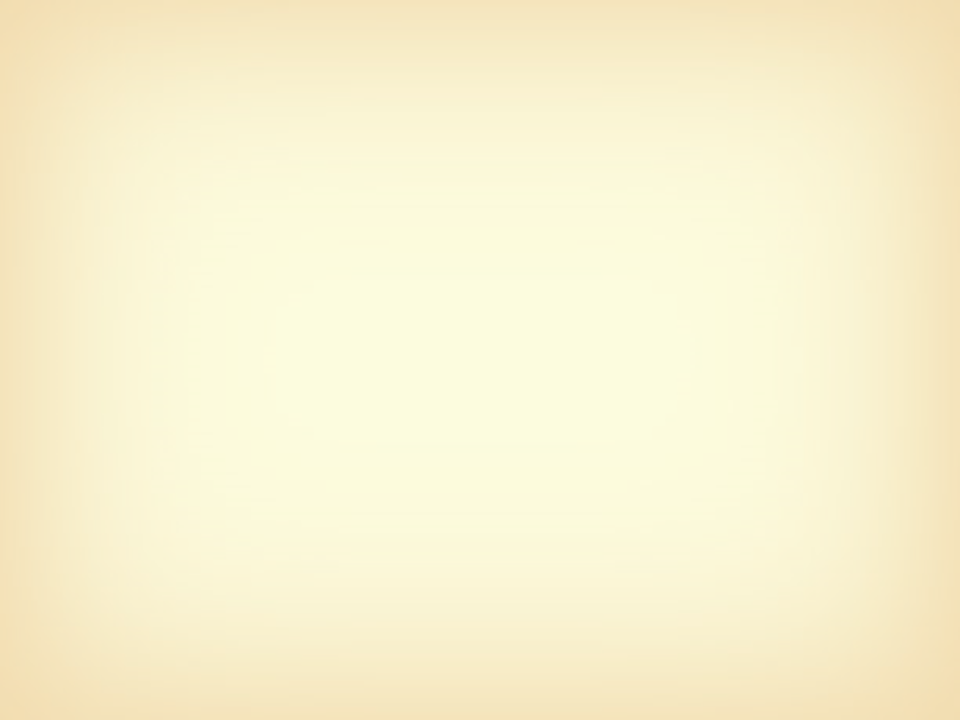 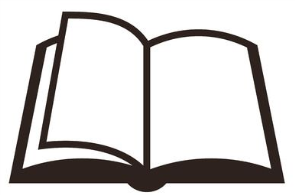 PRIMEIRO TEMA

"Eu sou a videira verdadeira, e meu Pai é o agricultor." (Jo 15:1).

Será que existem videiras Não Verdadeiras?
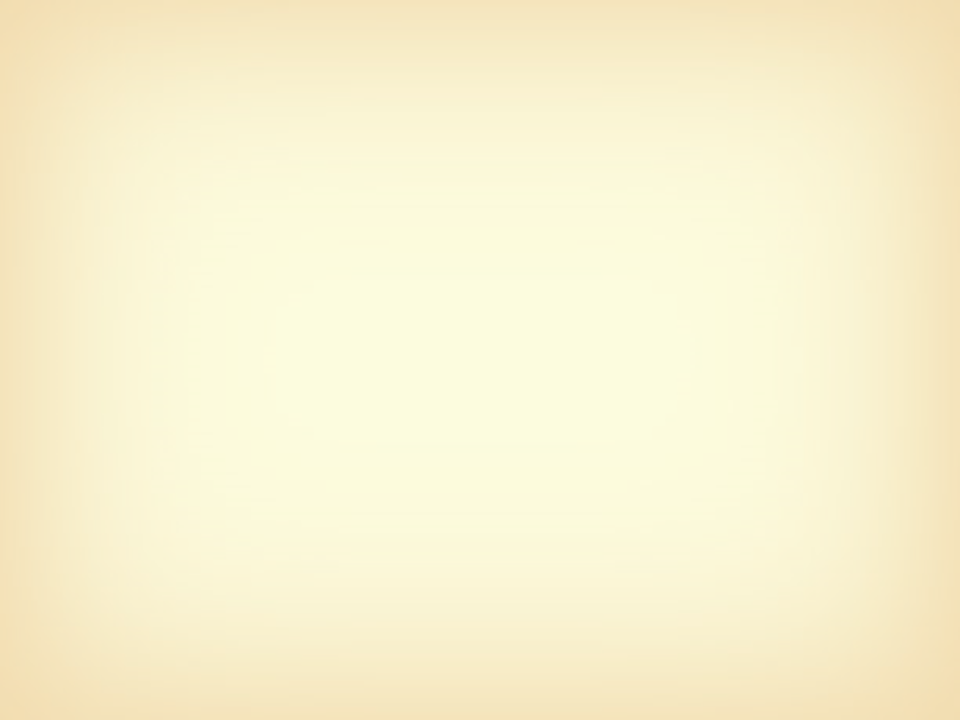 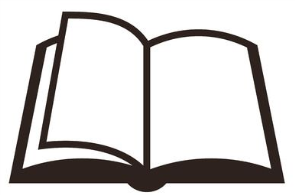 SEGUNDO:
"Todo ramo que, estando em mim, não der fruto, ele o corta; e todo o que dá fruto limpa,  para que produza mais fruto ainda." (Jo 15:2)
“Permanecei em mim, e eu permanecerei em vós. Como não pode o ramo produzir fruto de si mesmo, se não permanecer na videira, assim, nem vós o podeis dar, se não permanecerdes em mim." (Jo 15:4)
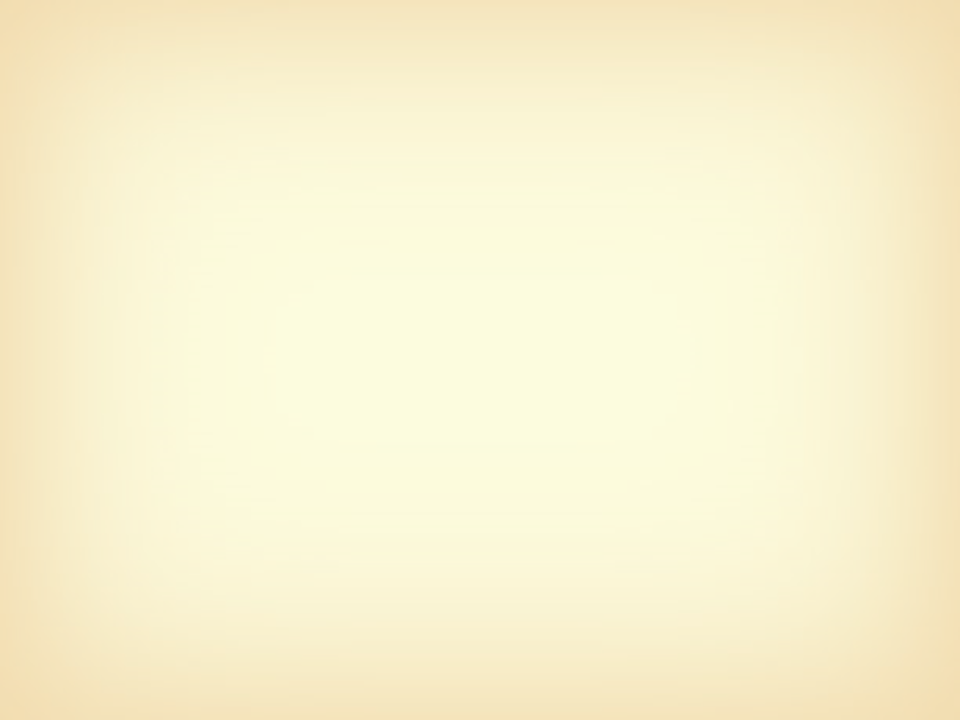 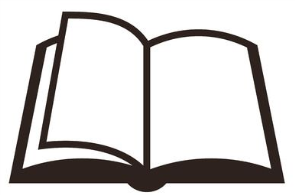 SEGUNDO:
"Se alguém não permanecer em mim, será lançado fora, à semelhança do ramo, e secará; e o apanham, lançam no fogo e o queimam. " (Jo 15:6)
"Nisto é glorificado meu Pai, em que deis muito fruto; e assim vos tornareis meus discípulos." (Jo 15:8)
"Vós não me escolhestes a mim mas eu vos escolhi a vós, e vos designei, para que vades e deis frutos, e o vosso fruto permaneça, a fim de que tudo quanto pedirdes ao Pai em meu nome, ele vo-lo conceda." (Jo 15:16)
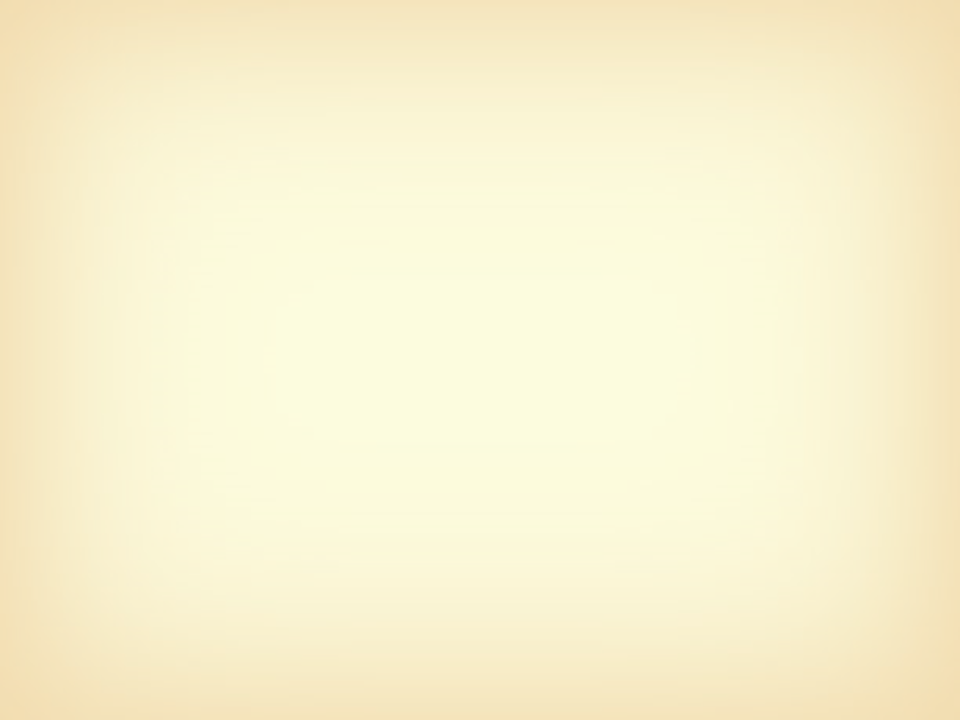 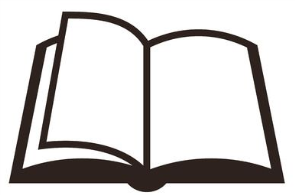 O Agricultor e a Agricultura

Uma ilustração de Vida

Os direitos do Fruto
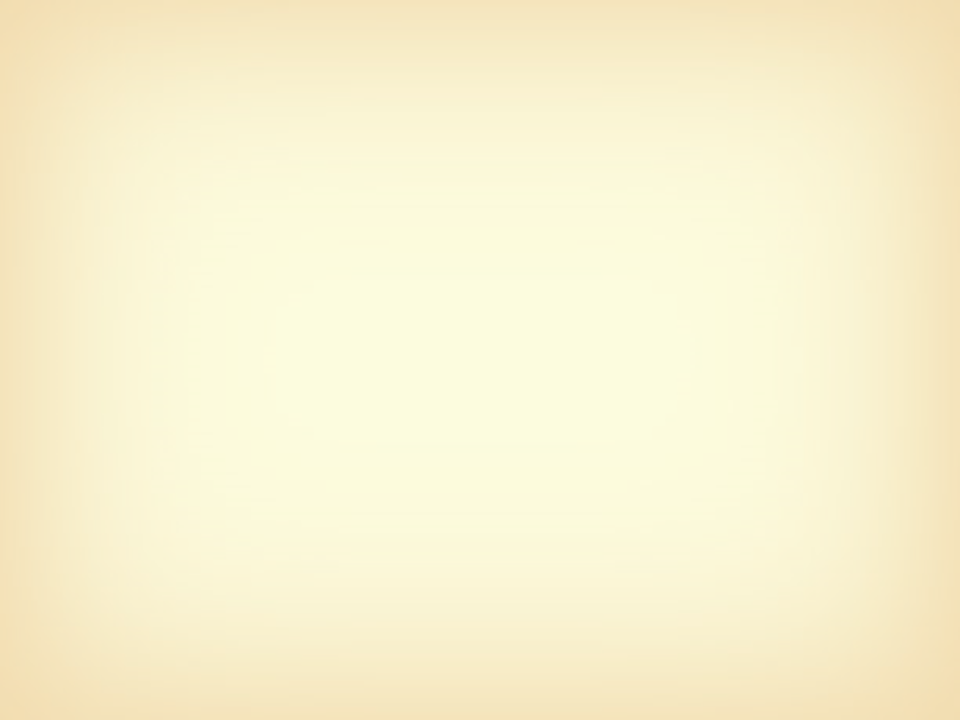 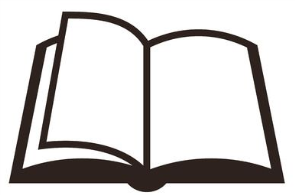 "E plantou o SENHOR Deus um jardim no Éden, na direção do Oriente, e pôs nele o homem que havia formado. " (Gn 2:8).
"Do solo fez o SENHOR Deus brotar toda sorte de árvores agradáveis à vista e boas para alimento; e também a árvore da vida no meio do jardim e a árvore do conhecimento do bem e do mal." (Gn 2:9).
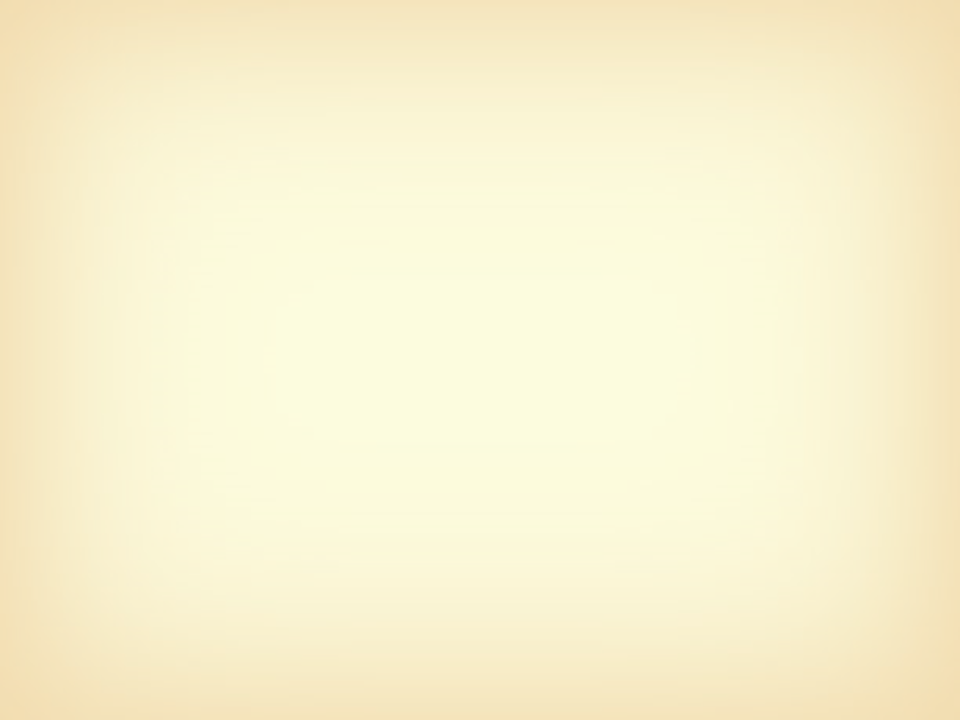 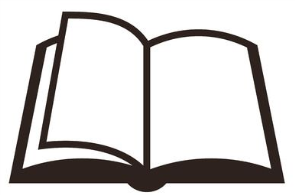 "E o SENHOR Deus lhe deu esta ordem:  De toda árvore do jardim comerás livremente,  mas da árvore do conhecimento do bem e do mal não comerás; porque, no dia em que dela comeres, certamente morrerás. " (Gn 2:16-17)
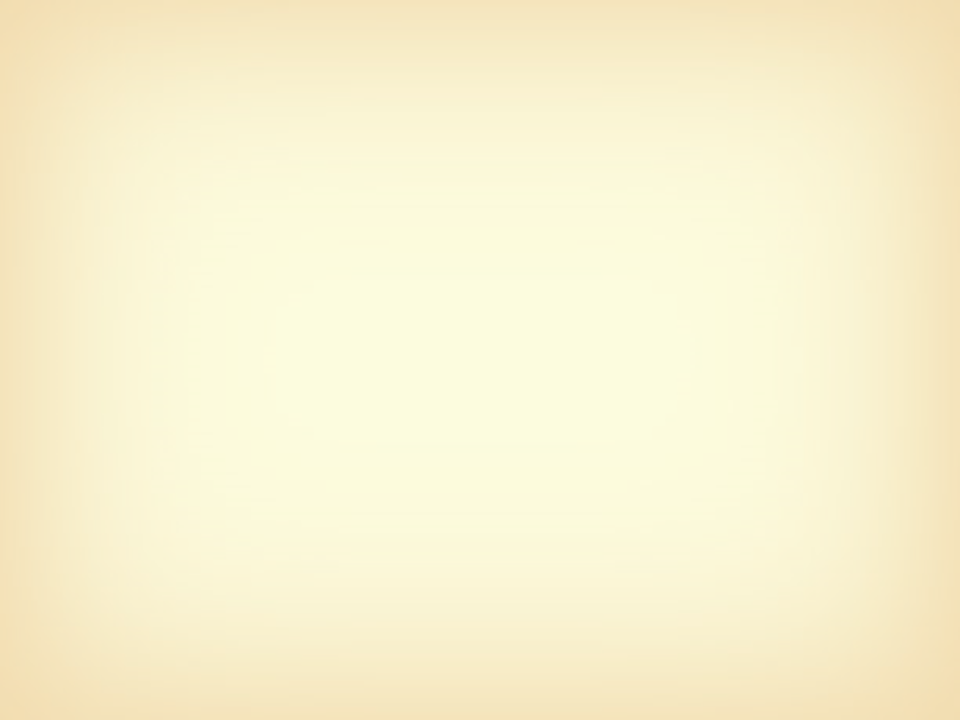 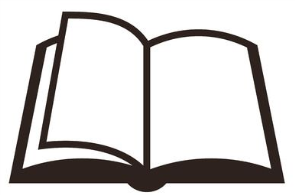 "Vendo a mulher que a árvore era boa para se comer, agradável aos olhos e árvore desejável para dar entendimento, tomou-lhe do fruto e comeu e deu também ao marido, e ele comeu. " (Gn 3:6).

O que aconteceu quando eles comeram o Fruto?
   “UM ENGANO”
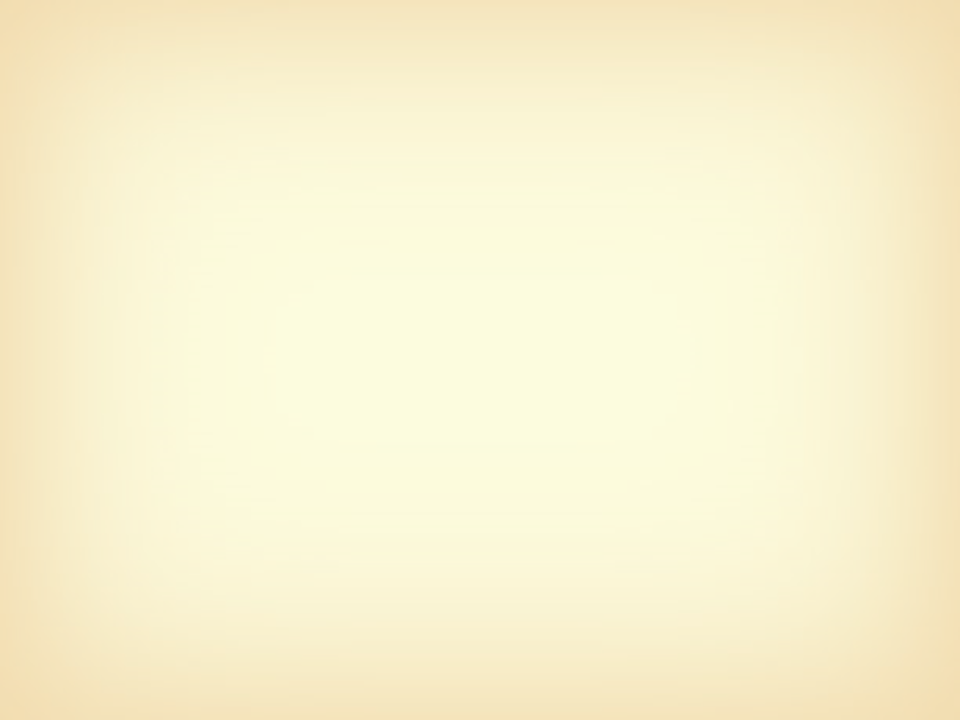 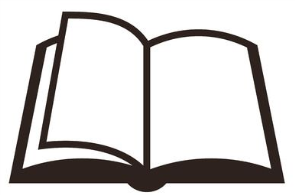 "Então, disse o SENHOR Deus: Eis que o homem se tornou como um de nós, conhecedor do bem e do mal; assim, que não estenda a mão, e tome também da árvore da vida, e coma, e viva eternamente." (Gn 3:22).
O que o homem perdeu ao comer o FRUTO?
 “O DIREITO”
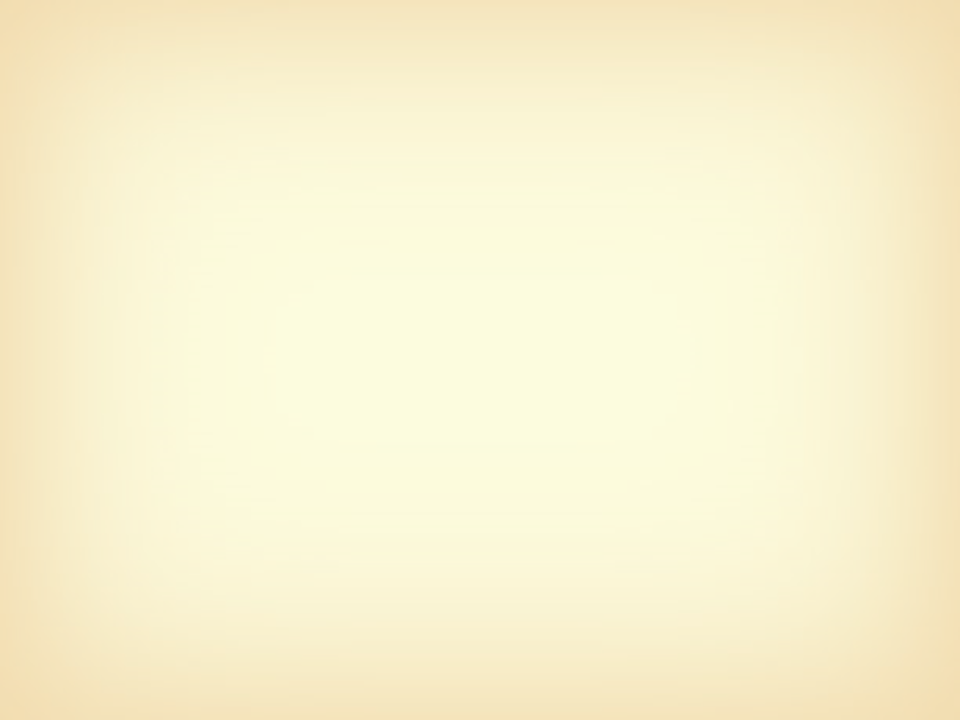 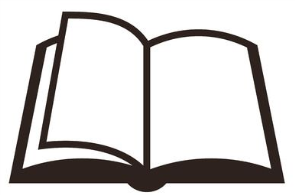 JOSÉ
SURGIMENTO DE ISRAEL

"Então o homem orientou-o: “Não te chamarás mais Jacó, mas, sim, Israel, porquanto como príncipe lutaste com Deus e com os seres humanos e prevaleceste!”" (Gn 32:28)
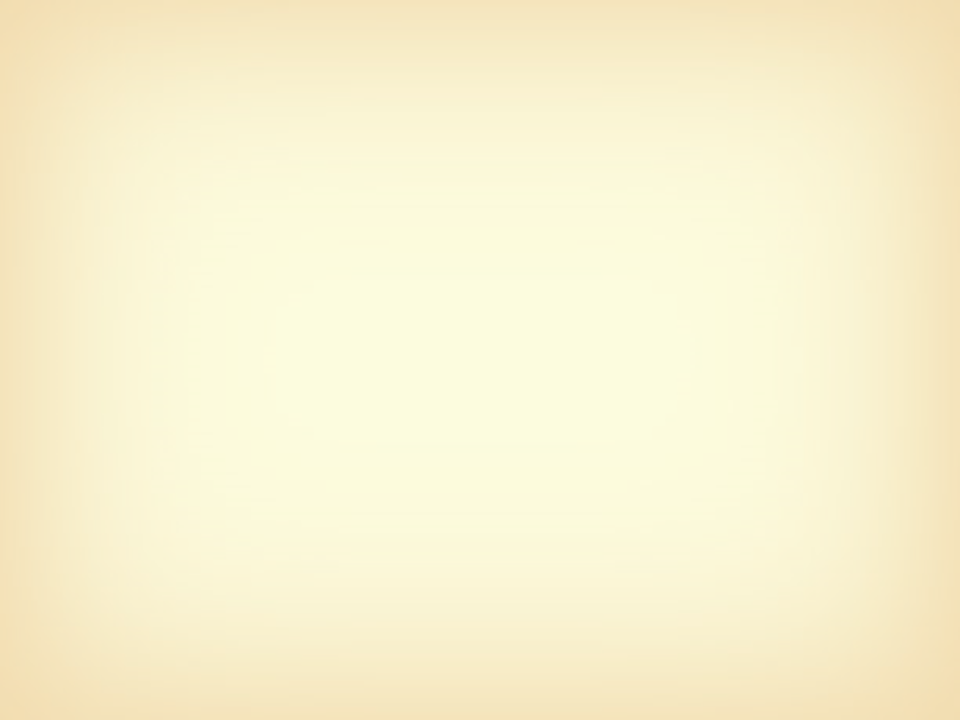 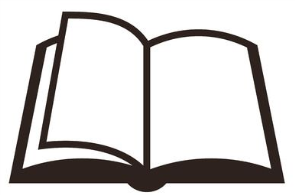 JESUS
Algumas referências bíblicas de Israel sendo comparada com uma videira:
O que os profetas disseram:
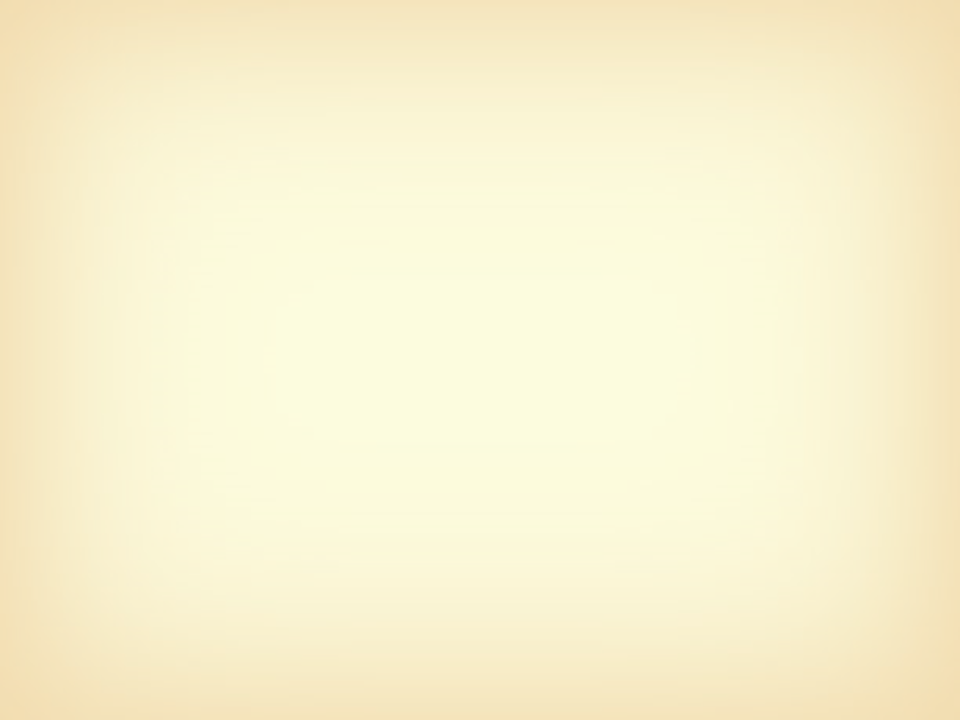 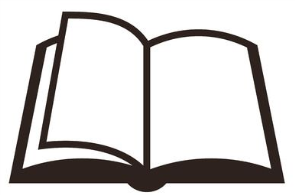 "Ó israelitas! Tua mãe era como uma videira viçosa plantada junto às muitas águas; ela deu muitos e bons frutos, e encheu-se de ramos, graças às muitas águas." (Ez 19:10)
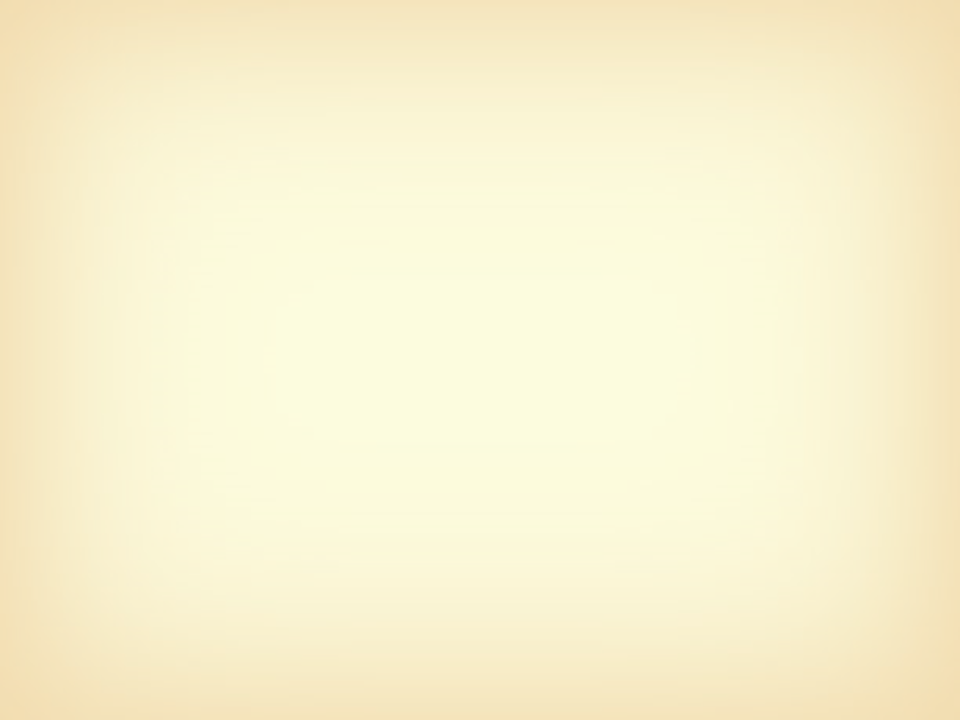 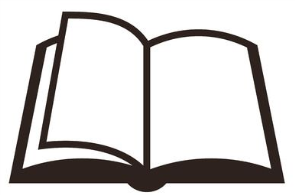 " O meu amado possuía uma vinha num outeiro fertilíssimo. E, revolvendo-a com enxada e limpando-a das pedras, plantou- a de excelentes vides, e edificou no meio dela uma torre, e também construiu nela um lagar; e esperava que desse uvas, mas deu uvas bravas." 

(Is 5:1-2)
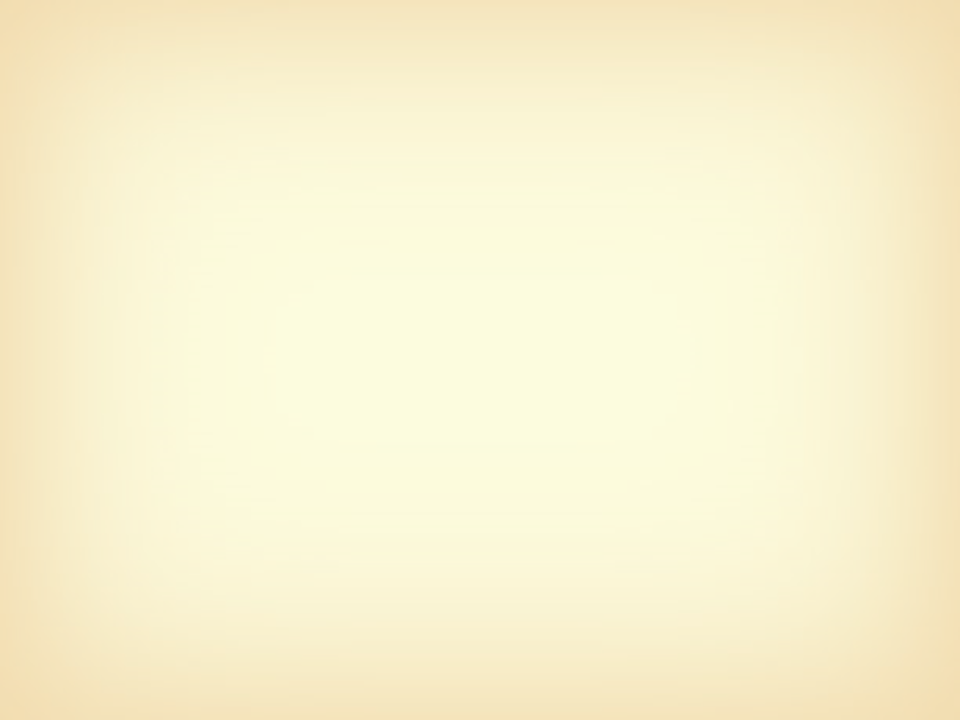 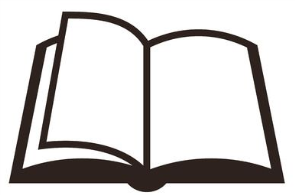 JESUS
Profecia de Jacó

"Depois, chamou Jacó a seus filhos e disse: Ajuntai-vos, e eu vos farei saber o que vos há de acontecer nos dias vindouros:" (Gn 49:1)
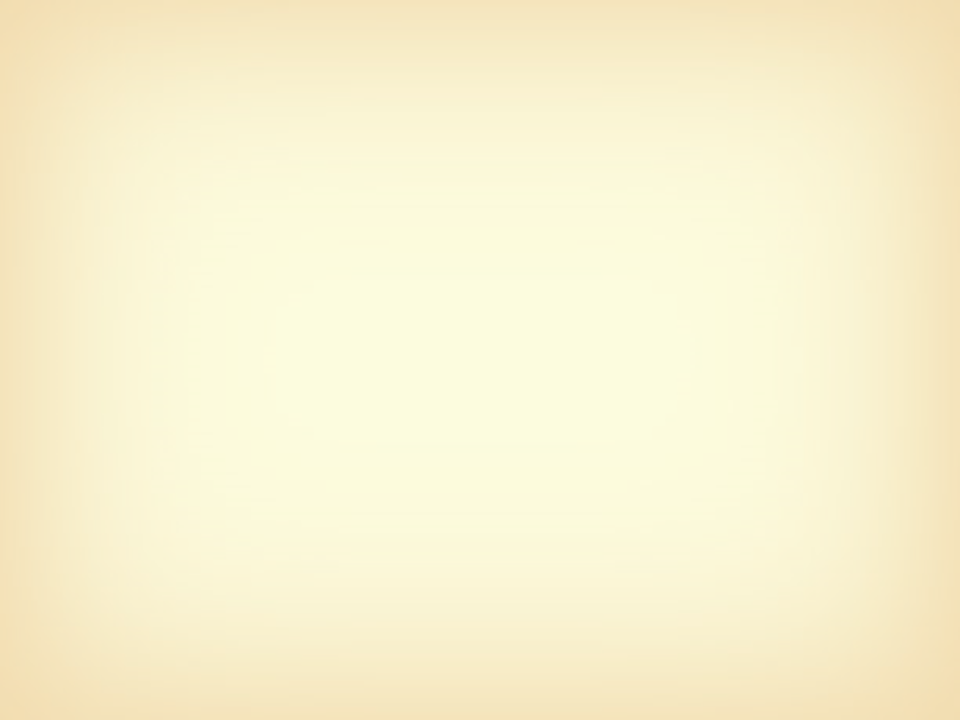 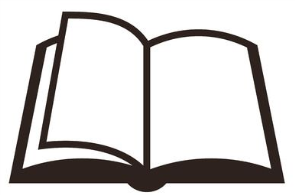 JESUS
Profecia de Jacó
O cetro não se arredará de Judá, nem o bastão de entre seus pés, até que venha Siló; e a ele obedecerão os povos.  Ele amarrará o seu jumentinho à vide e o filho da sua jumenta, à videira mais excelente; lavará as suas vestes no vinho e a sua capa, em sangue de uvas. Os seus olhos serão cintilantes de vinho, e os dentes, brancos de leite." (Gn 49:10-12)
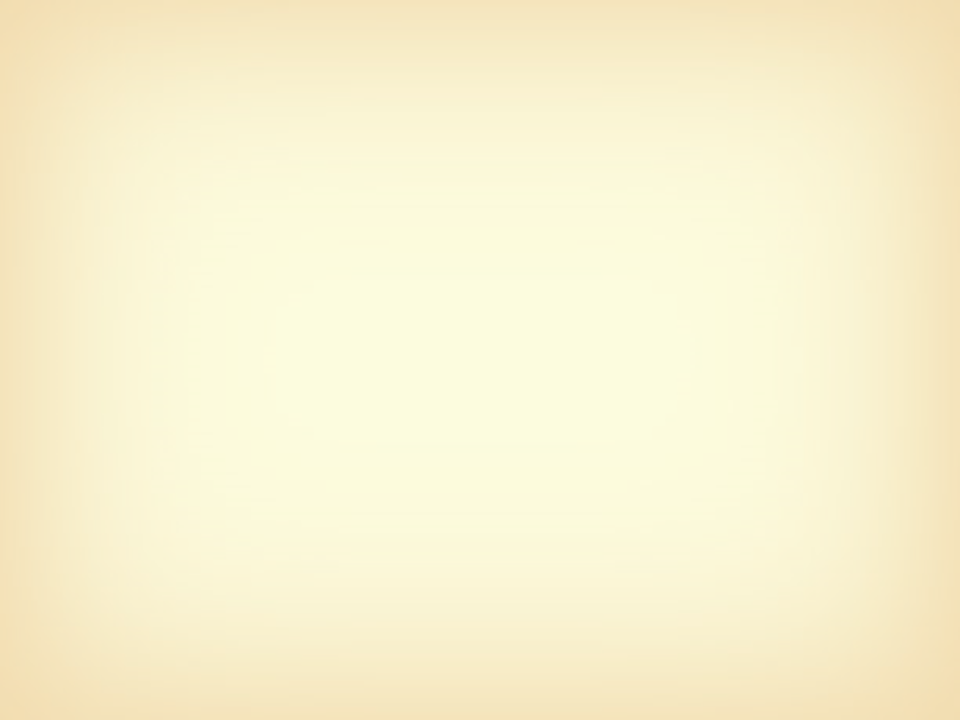 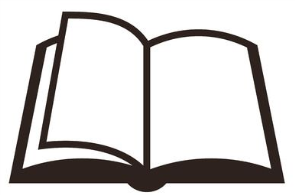 "Do tronco de Jessé sairá um rebento, e das suas raízes, um renovo. Repousará sobre Ele o Espírito do SENHOR, o Espírito de sabedoria e de entendimento, o Espírito de conselho e de fortaleza, o Espírito de conhecimento e de temor do SENHOR." (Is 11:1-2)
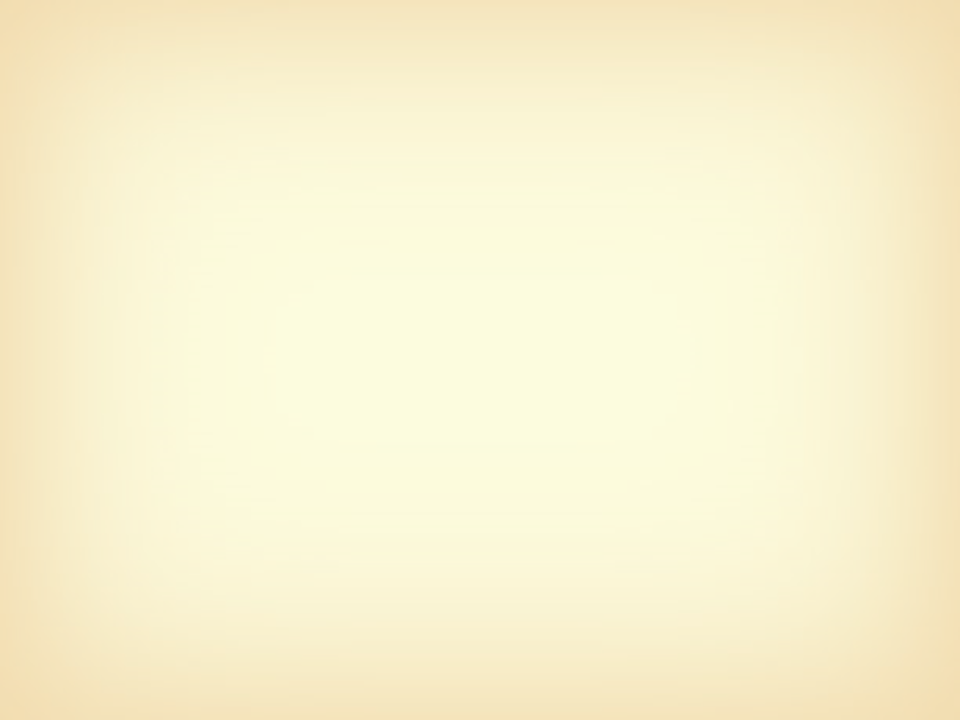 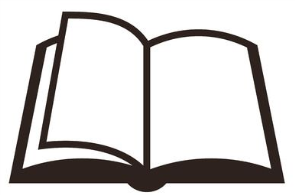 "Dias virão, afirma o SENHOR, quando estabelecerei uma nova Aliança com a Casa de Israel e a Casa de Judá." (Jr 31:31)
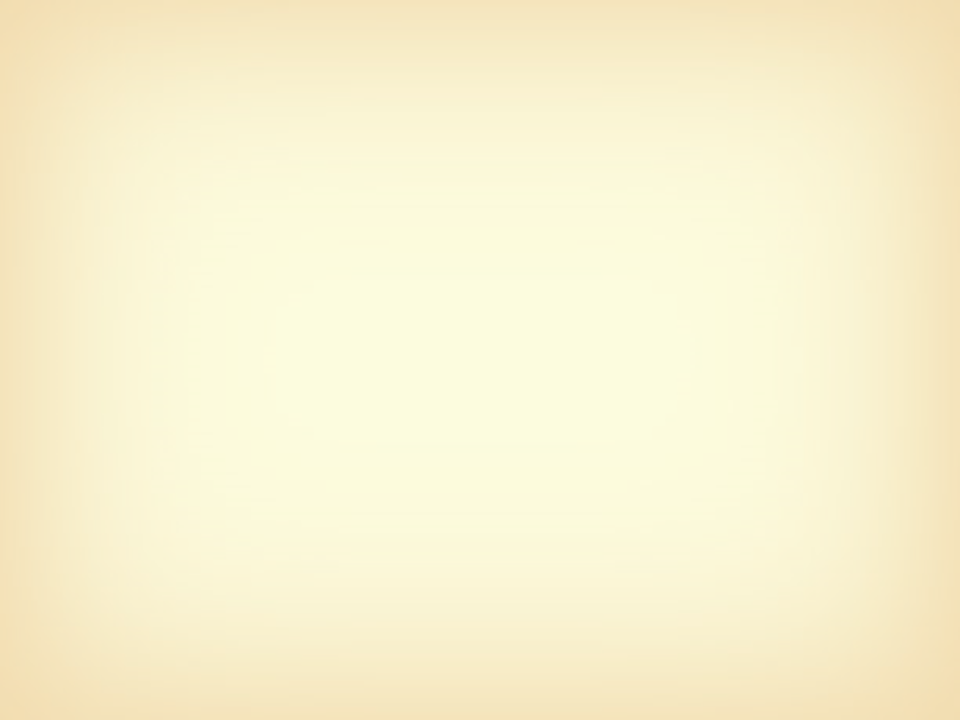 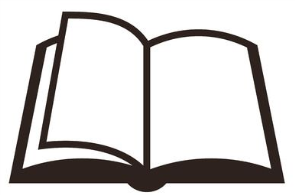 "Alegra-te muito, ó filha de Sião; exulta, ó filha de Jerusalém: eis aí te vem o teu Rei, justo e salvador, humilde, montado em jumento, num Jumentinho, cria de jumenta." (Zc 9:9)
JESUS
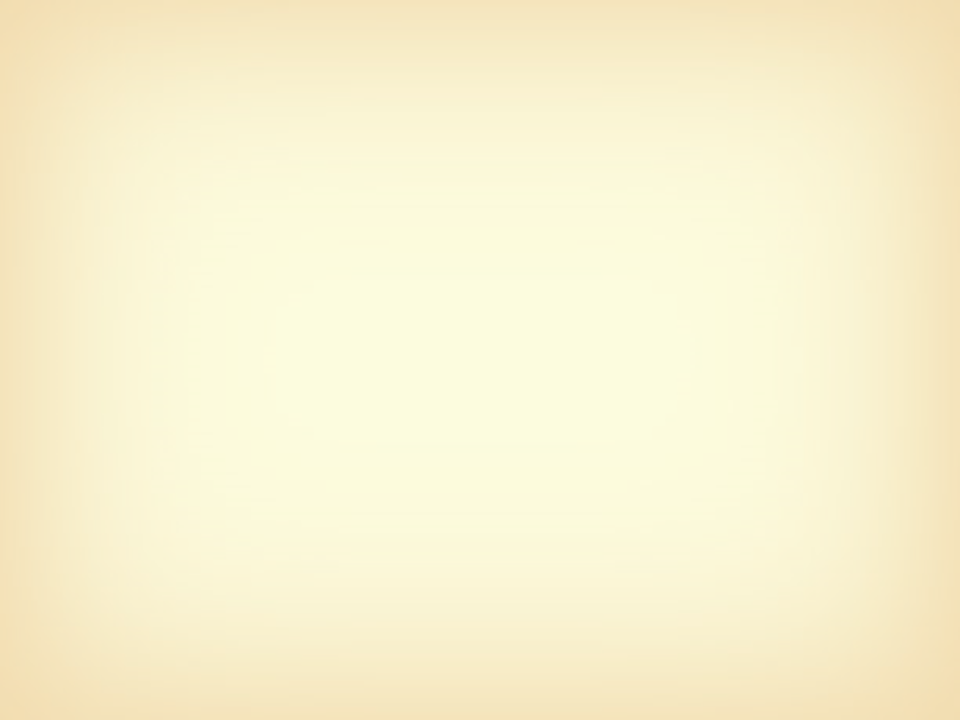 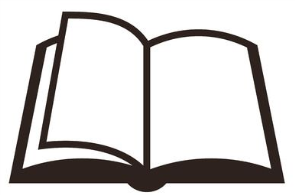 Alguns versículos que comprovam o cumprimento das profecias
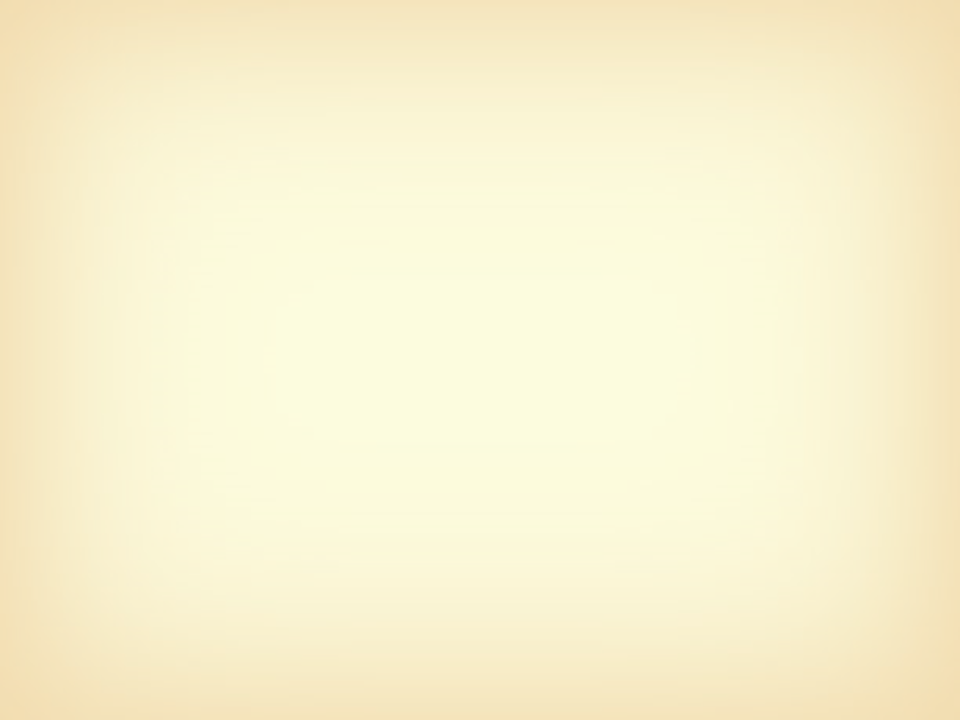 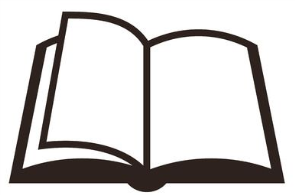 JESUS
"Enquanto ponderava nestas coisas, eis que lhe apareceu, em sonho, um anjo do Senhor, dizendo: José, filho de Davi, não temas receber Maria, tua mulher, porque o que nela foi gerado é do Espírito Santo." (Mt 1:20)
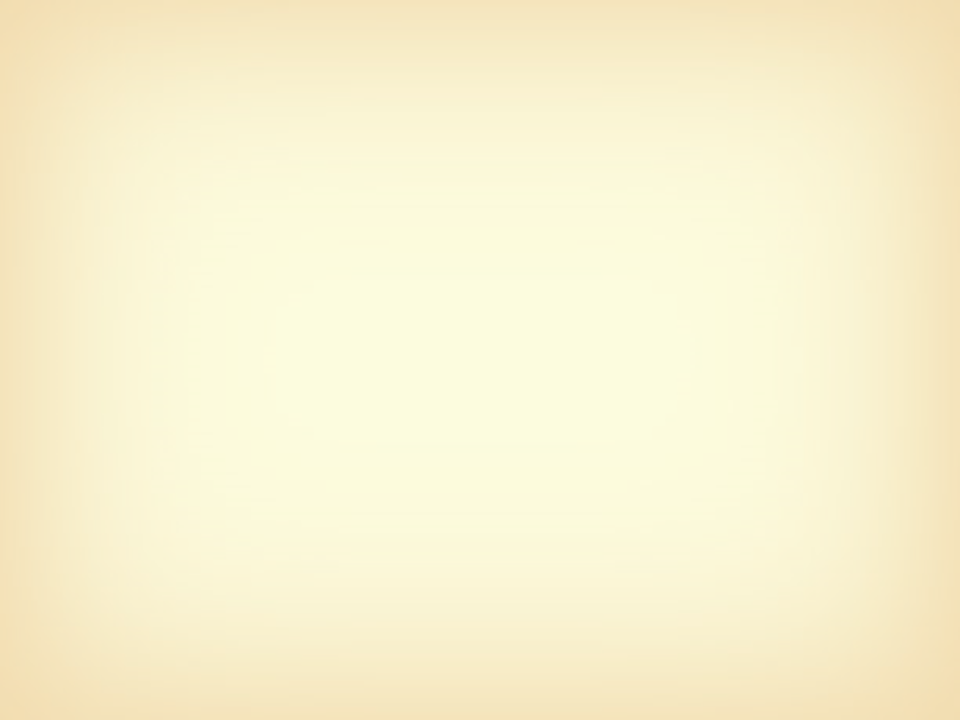 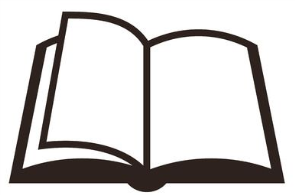 JOSÉ
"e disse-lhes:  Ide à aldeia que aí está diante de vós e, logo ao entrar, achareis preso um jumentinho, o qual ainda ninguém montou; desprendei-o  e trazei-o. " (Mc 11:2)
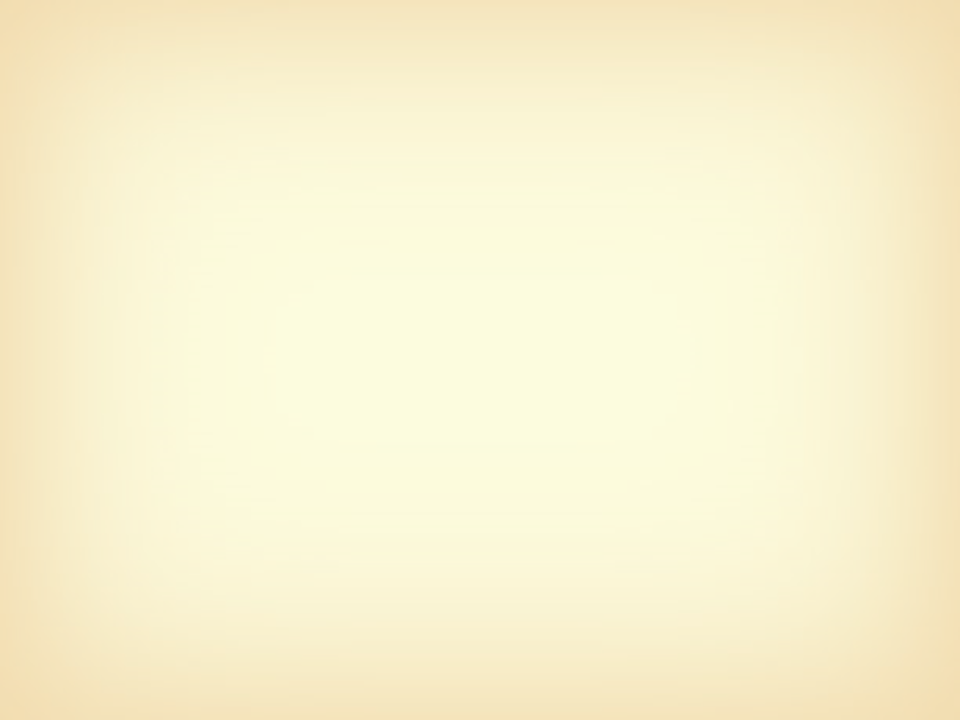 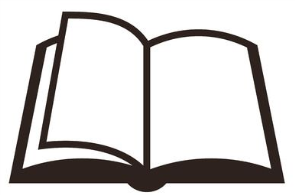 JESUS
"Se alguém vos perguntar: Por que fazeis isso? Respondei:  O Senhor precisa  dele e logo o mandará de volta para aqui." 
 "Então, foram e acharam o jumentinho preso, junto ao portão, do lado de fora, na rua, e o desprenderam. " (Mc 11:3 e 4)     (30)
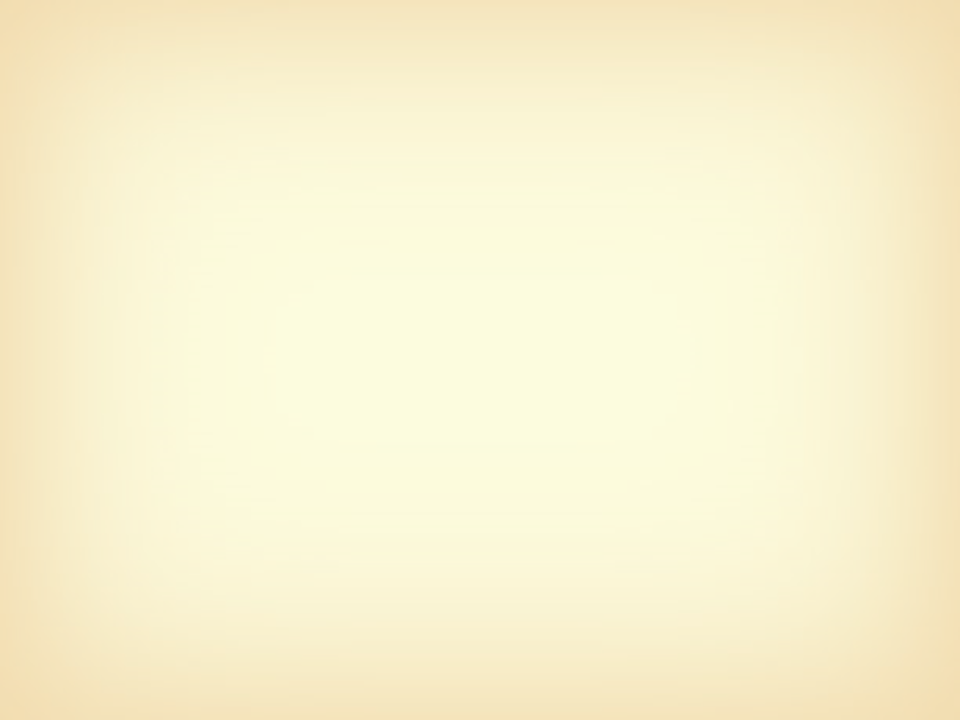 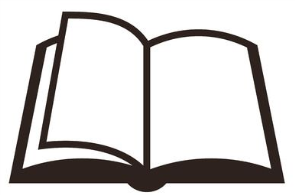 JESUS
"Alguns dos que ali estavam reclamaram:  Que fazeis, soltando o jumentinho? Eles, porém, responderam  conforme as instruções de Jesus; então, os deixaram ir. " (Mc 11:5-6)
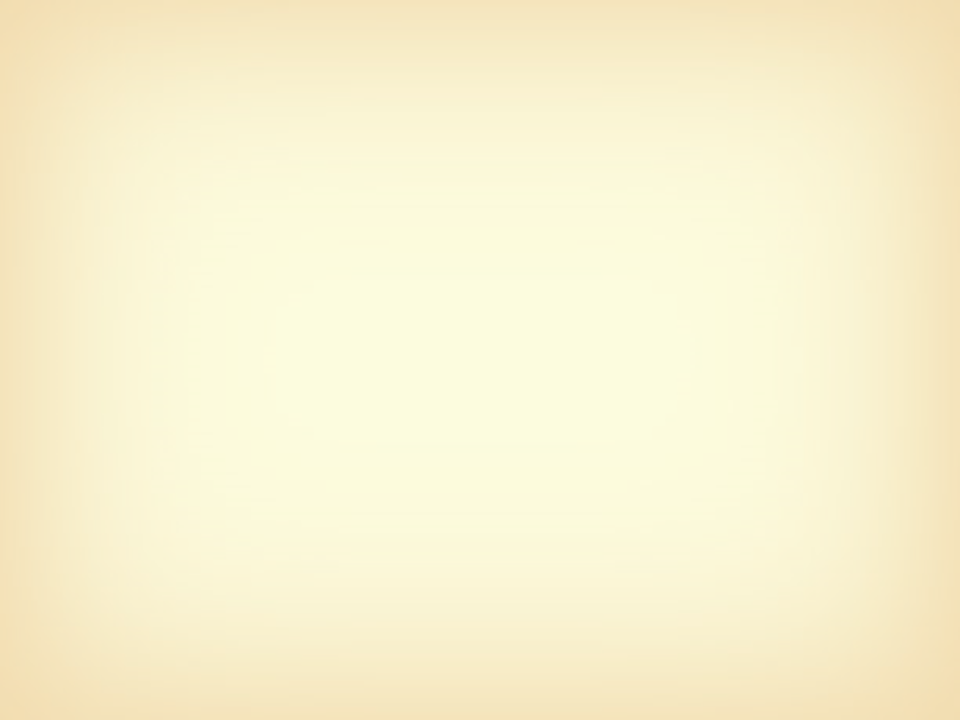 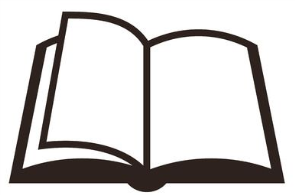 "Levaram o jumentinho, sobre o qual puseram as suas vestes, e Jesus o montou.   E muitos estendiam as suas vestes no caminho, e outros,   ramos que haviam cortado dos campos." (Mc 11:7-8)
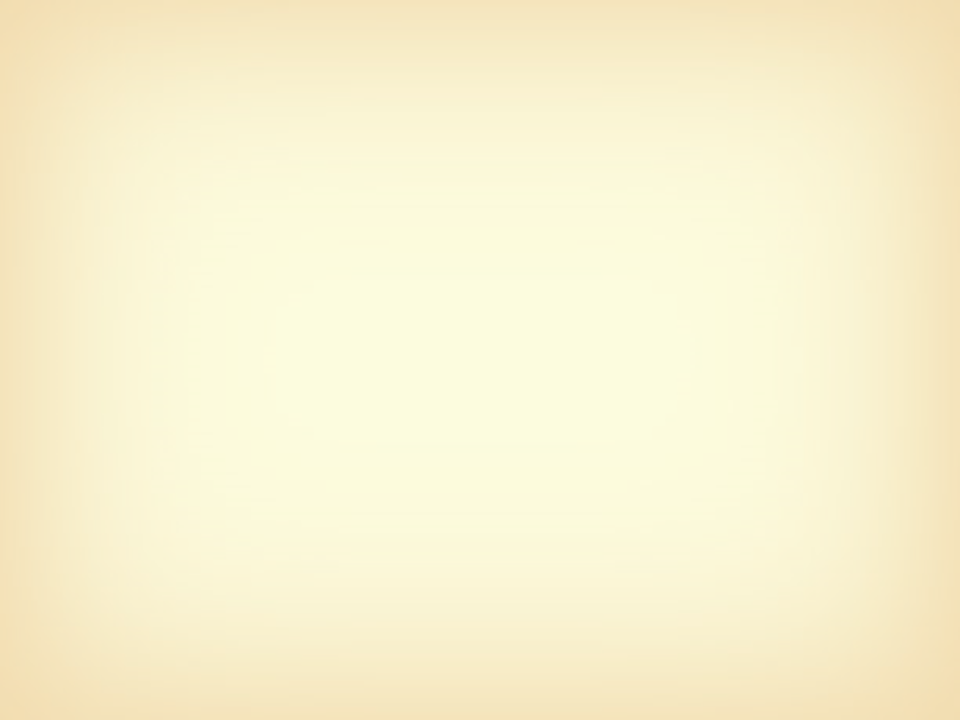 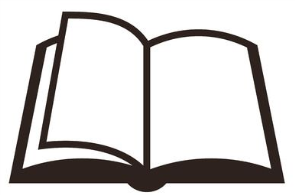 JESUS
"Tanto os que iam adiante dele como os que vinham depois clamavam:  Hosana! Bendito o que vem em nome do Senhor! Bendito o reino que vem, o reino de Davi, nosso pai! Hosana, nas maiores alturas!" (Mc 11:9-10)
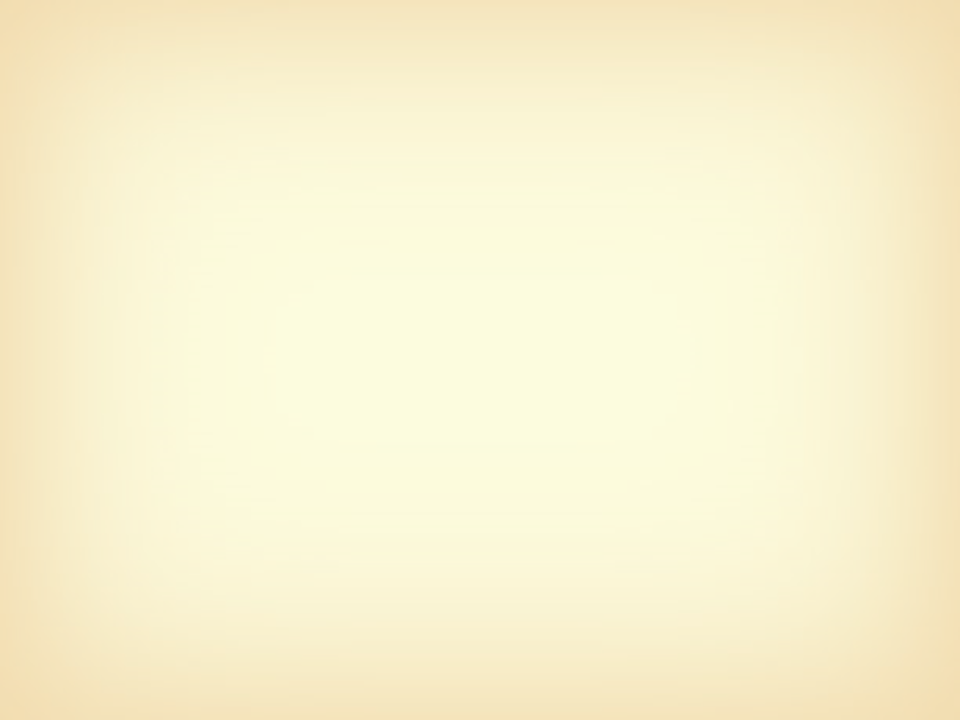 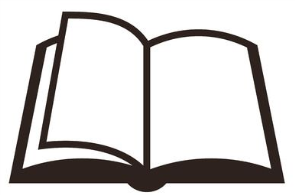 "Em verdade, em verdade vos digo: Quem receber aquele que eu enviar, a mim me recebe; e quem me recebe a mim, recebe aquele que me enviou." (Jo 13:20) .

 "Porque o Filho do Homem veio buscar e salvar o “perdido. " (Lc 19:10) 
Perdido o que mesmo? O DIREITO
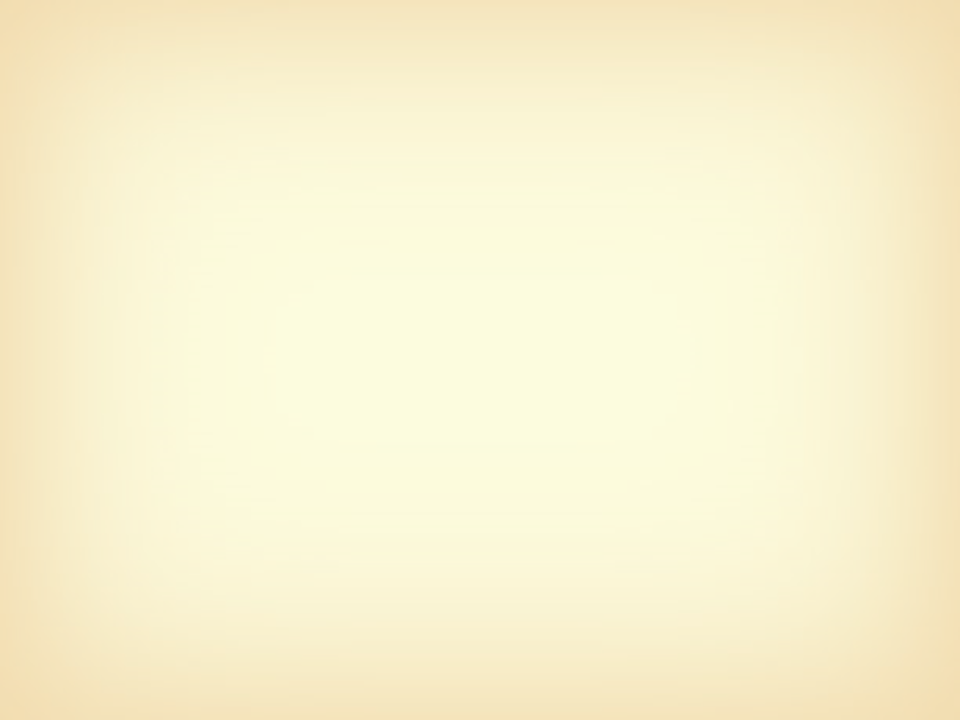 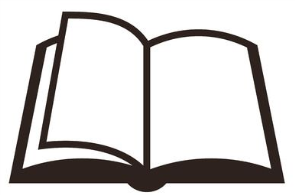 JESUS
"Desfaço as tuas transgressões como a névoa e os teus pecados, como a nuvem; torna-te para mim, porque eu te remi. " (Is 44:22)

"a quem Deus propôs, no seu sangue, como propiciação, mediante a fé, para manifestar a sua justiça, por ter Deus, na sua tolerância, deixado impunes os pecados anteriormente cometidos; " (Rm 3:25)
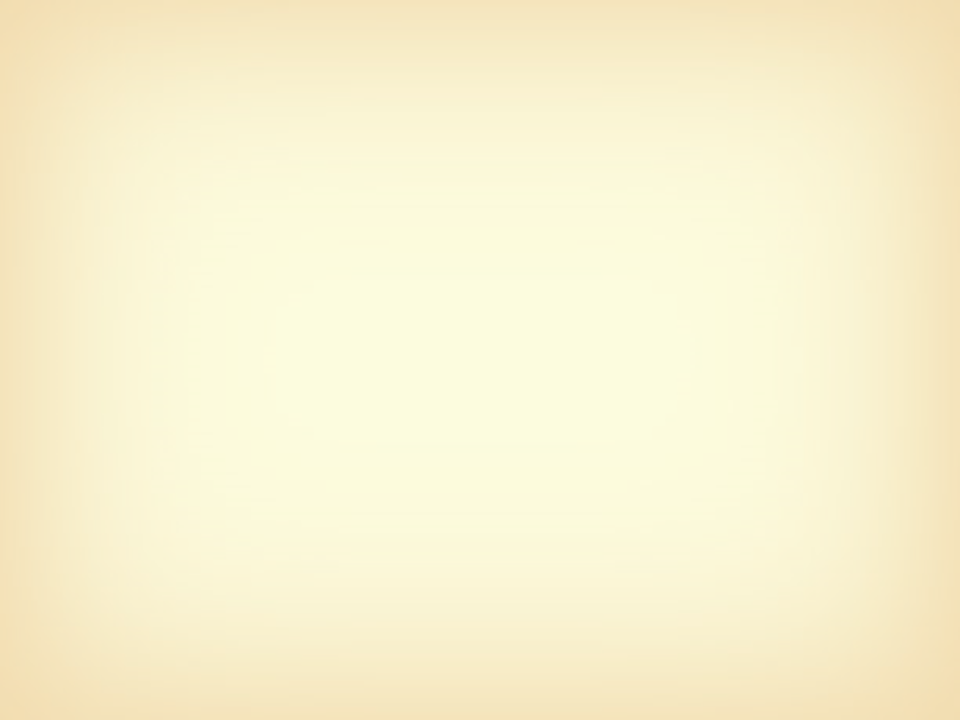 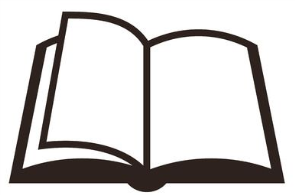 JESUS
"Porquanto o que fora impossível à lei, no que estava enferma pela carne, isso fez Deus enviando o seu próprio Filho em semelhança de carne pecaminosa e no tocante ao pecado; e, com efeito, condenou Deus, na carne, o pecado," (Rm 8:3)
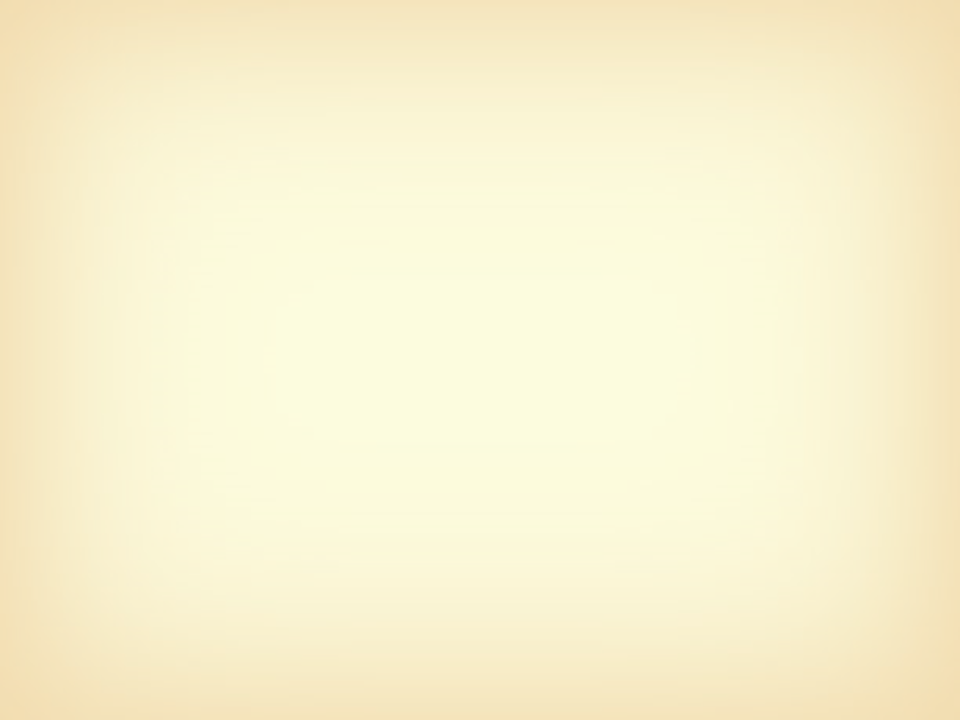 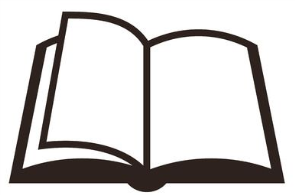 JESUS
"Quando, pois, Jesus tomou o vinagre, disse: Está consumado! E, inclinando a cabeça, rendeu o espírito." (Jo 19:30)
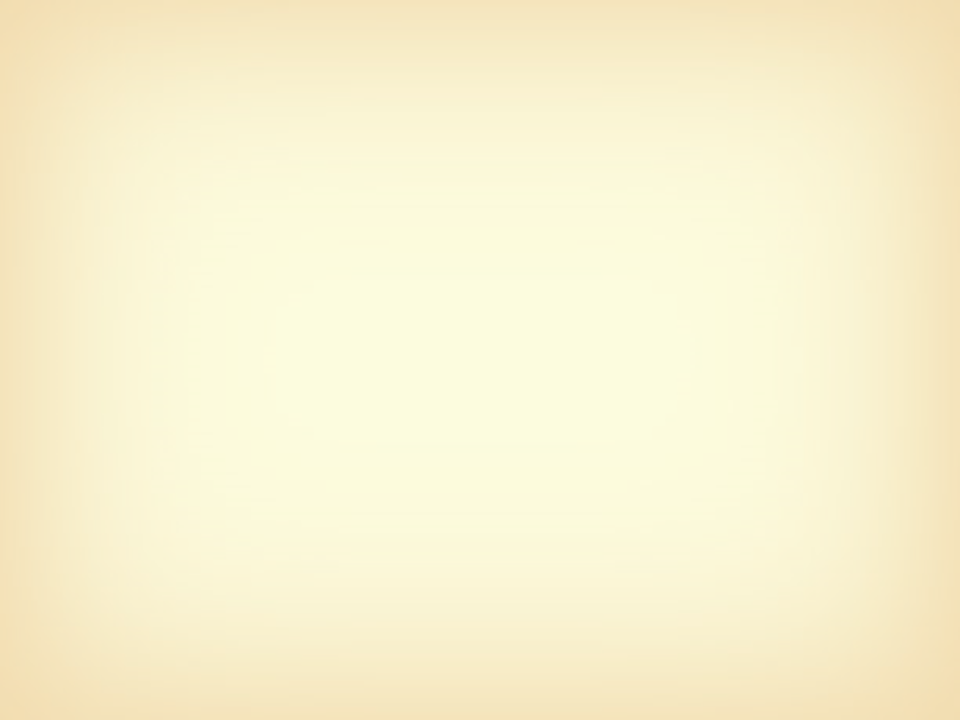 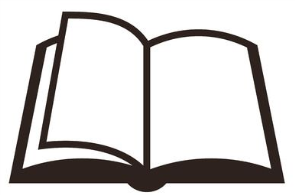 JESUS
"Disse-lhe  Jesus: Eu sou a ressurreição e a vida. Quem crê em mim, ainda que morra, viverá; " (Jo 11:25)
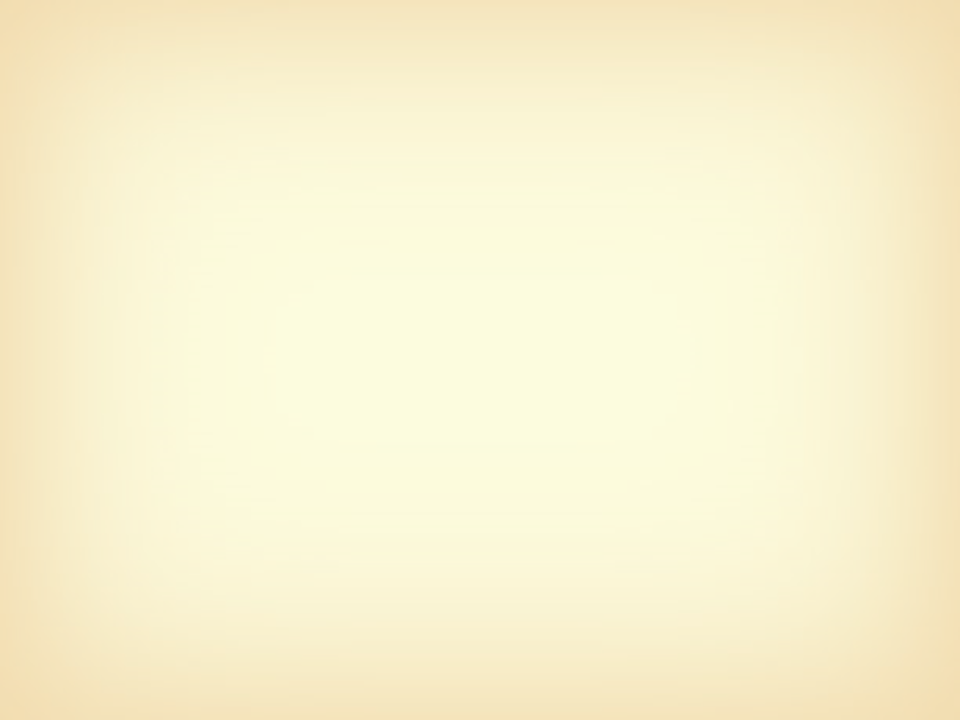 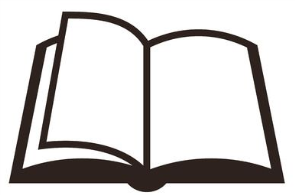 JESUS
"não a todo o povo, mas às testemunhas que foram anteriormente escolhidas por Deus, isto é, a nós que comemos e bebemos com ele, depois que ressurgiu dentre os mortos;" (At 10:41)
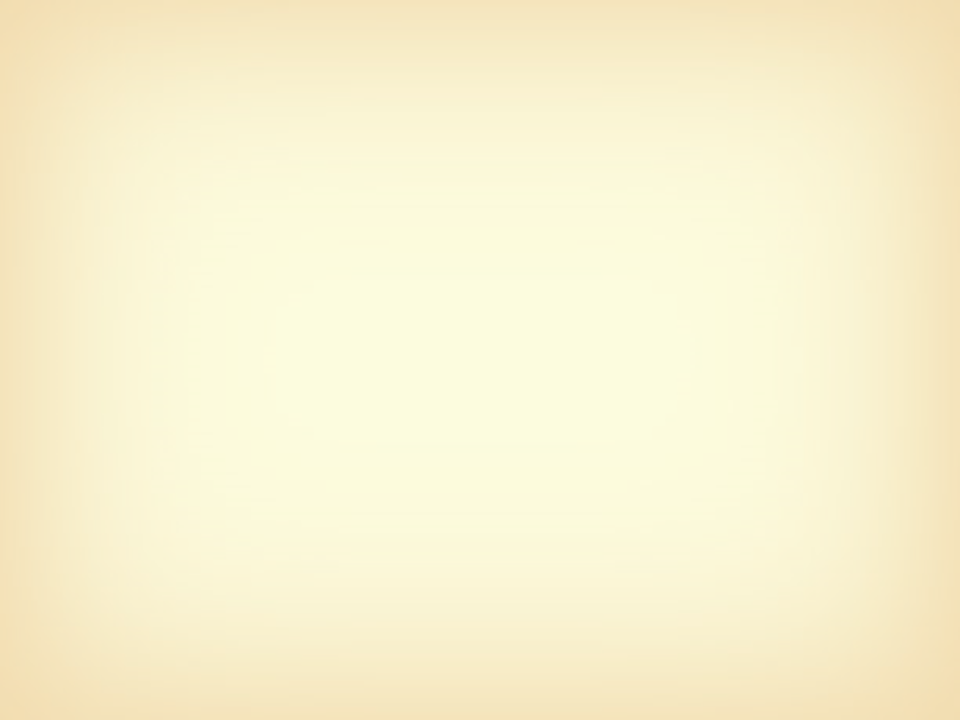 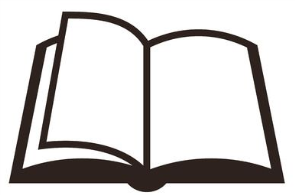 JOSÉ
"E o testemunho é este: que Deus nos deu a vida eterna; e esta vida está no seu Filho. Aquele que tem o Filho tem a vida; aquele que não tem o Filho de Deus não tem a vida." (1Jo 5:11-12)
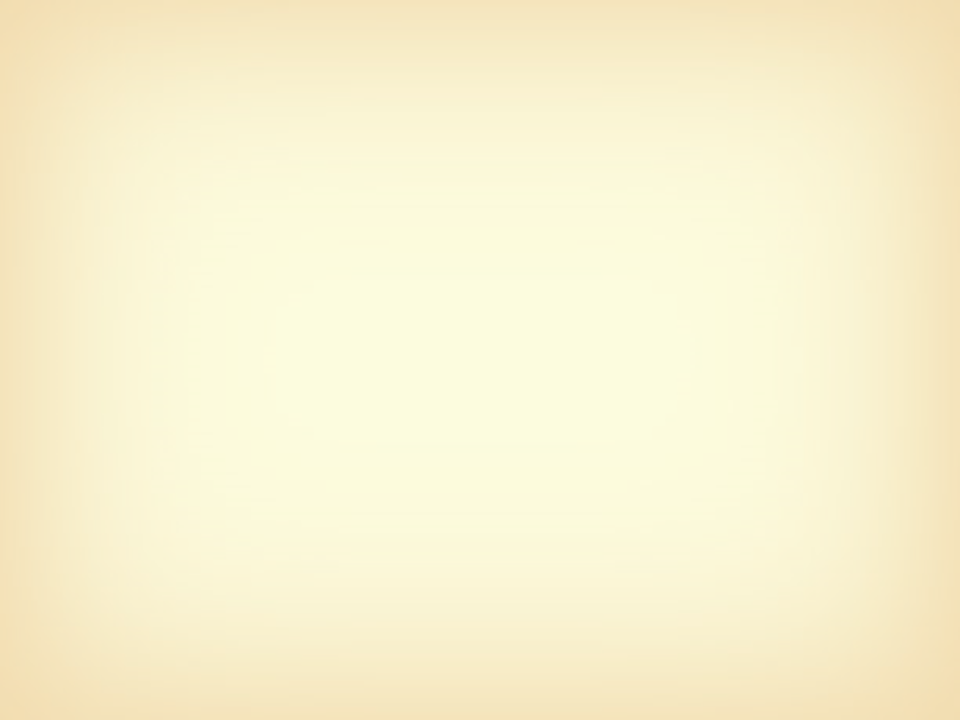 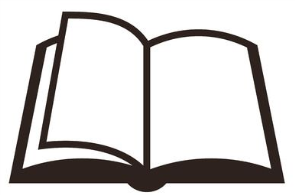 SANTO
"Respondeu   Jesus: Se alguém me ama, guardará a minha palavra; e meu Pai o amará, e viremos para ele e faremos nele morada." (Jo 14:23)
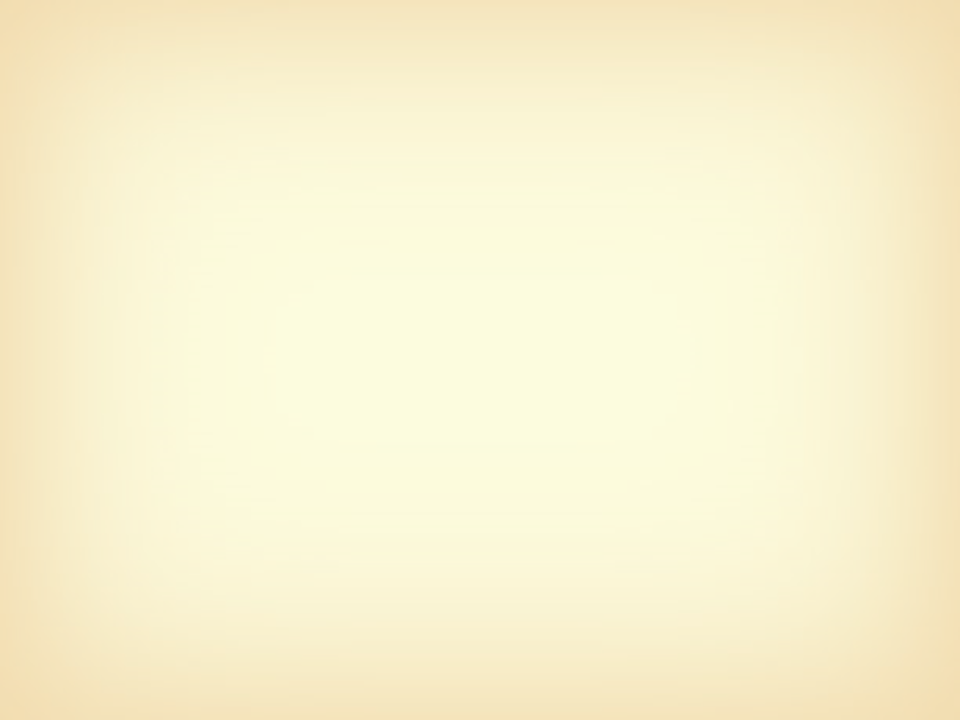 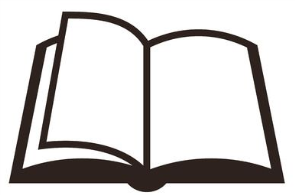 JOSÉ
"Quero, entretanto, que saibais  ser Cristo o cabeça de todo homem, e o homem, o cabeça da mulher, e Deus, o cabeça de Cristo." (1Co 11:3)
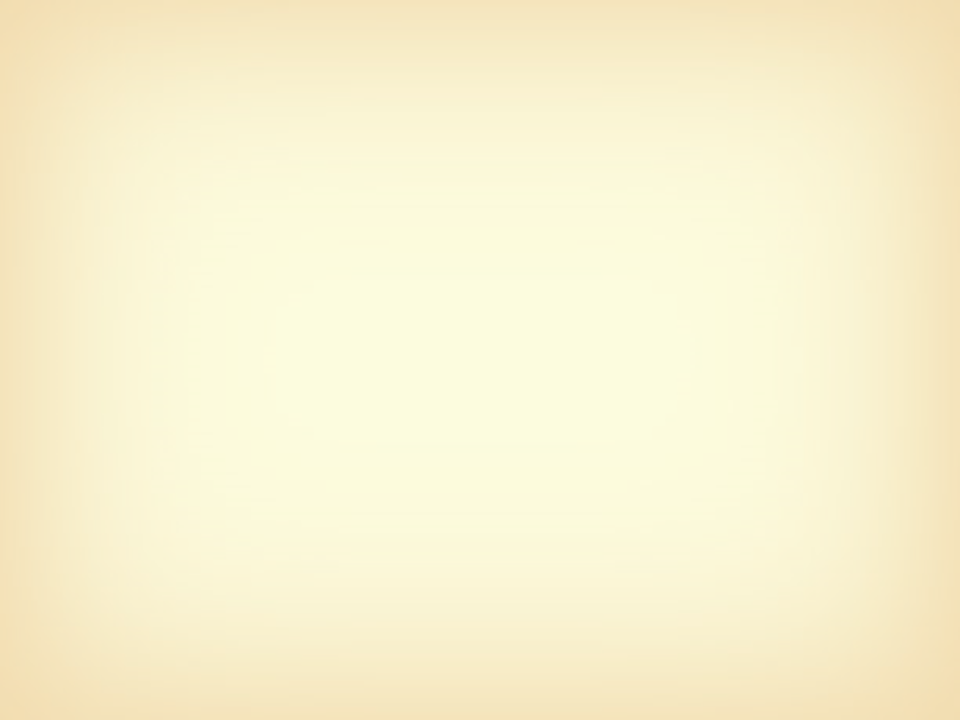 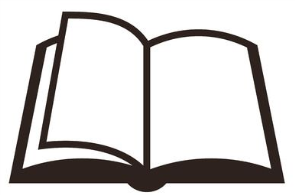 JOSÉ
"Mas, o que se une ao Senhor é um só espírito com ele." (1Co 6:17)
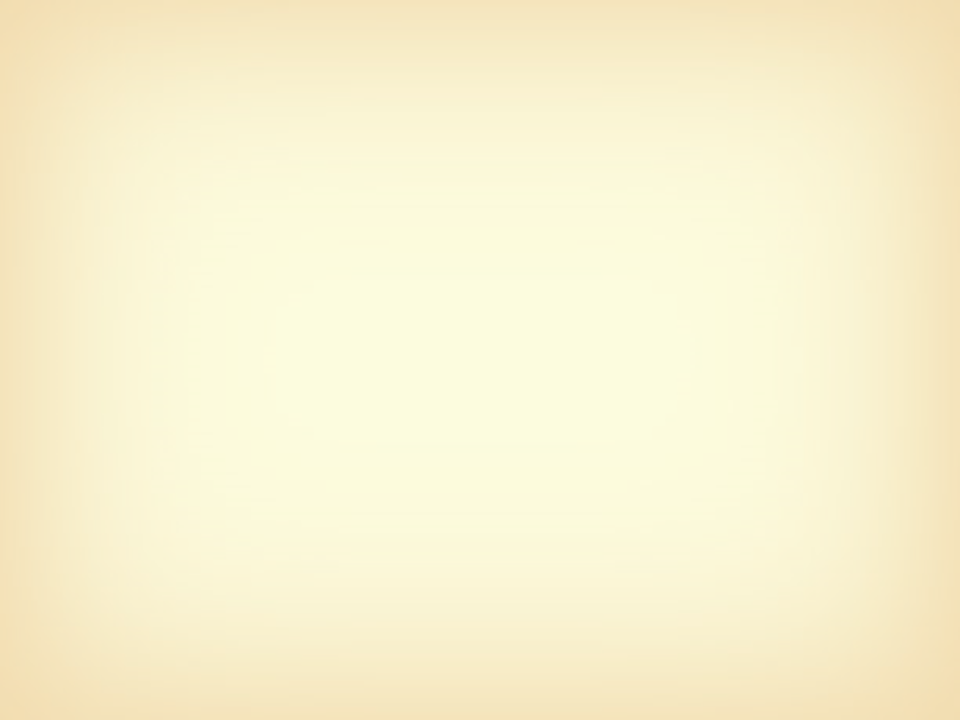 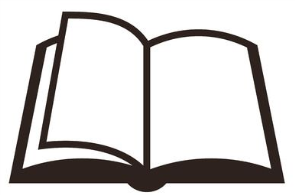 SACERDOTE
"Bem-aventurados aqueles que lavam as suas vestiduras no sangue do Cordeiro, para que lhes assista o direito à árvore da vida, e entrem na cidade pelas portas." (Ap 22:14)
Qual é esse DIREITO?
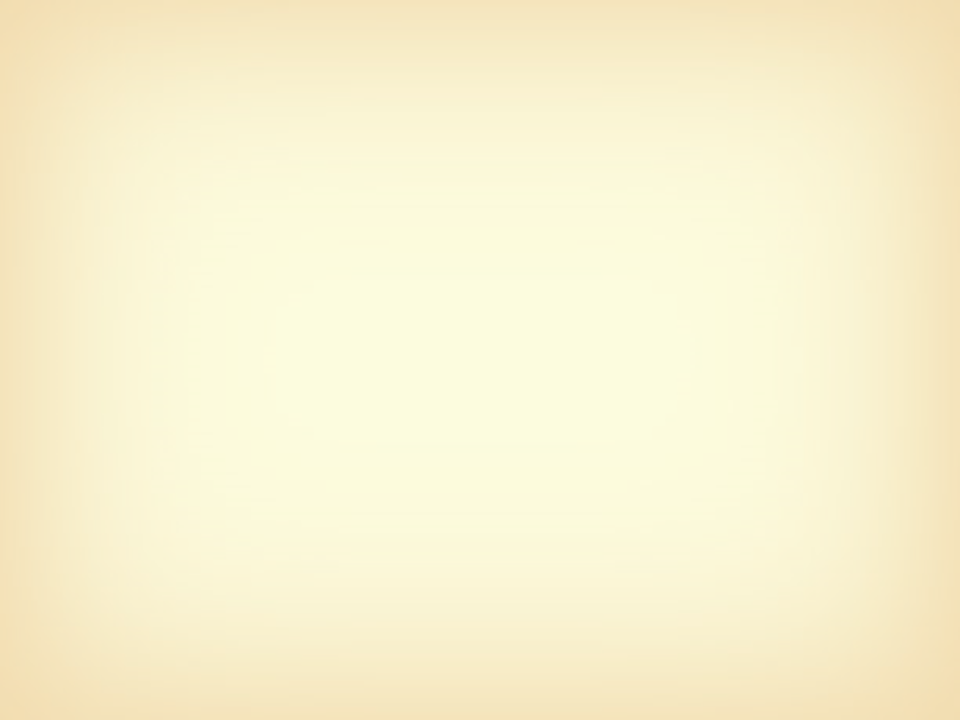 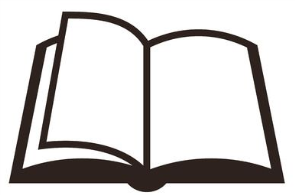 JOSÉ
"Eu sou a videira, vós, os ramos. Quem permanece em mim, e eu, nele, esse dá muito fruto; porque sem mim nada podeis fazer. " (Jo 15:5)
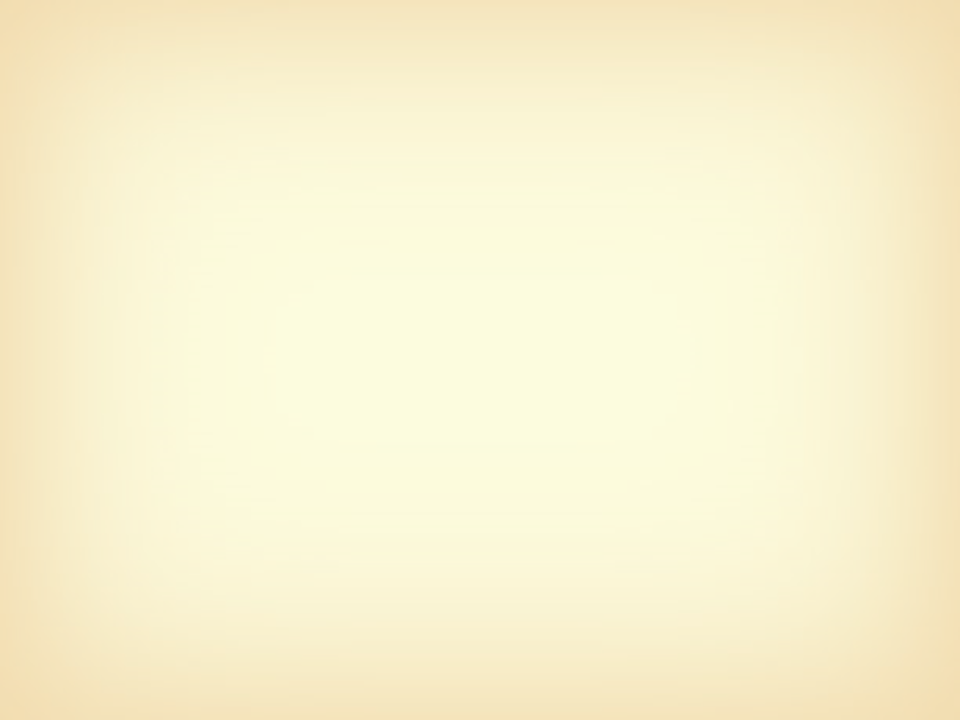 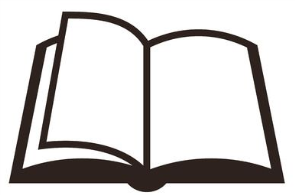 JOSÉ
"Atentai noutra parábola. Havia um homem, dono de casa, que plantou uma vinha. Cercou-a de uma sebe, construiu nela um lagar, edificou-lhe uma torre e arrendou-a  a uns lavradores. Depois, se ausentou do país. " (Mt 21:33)
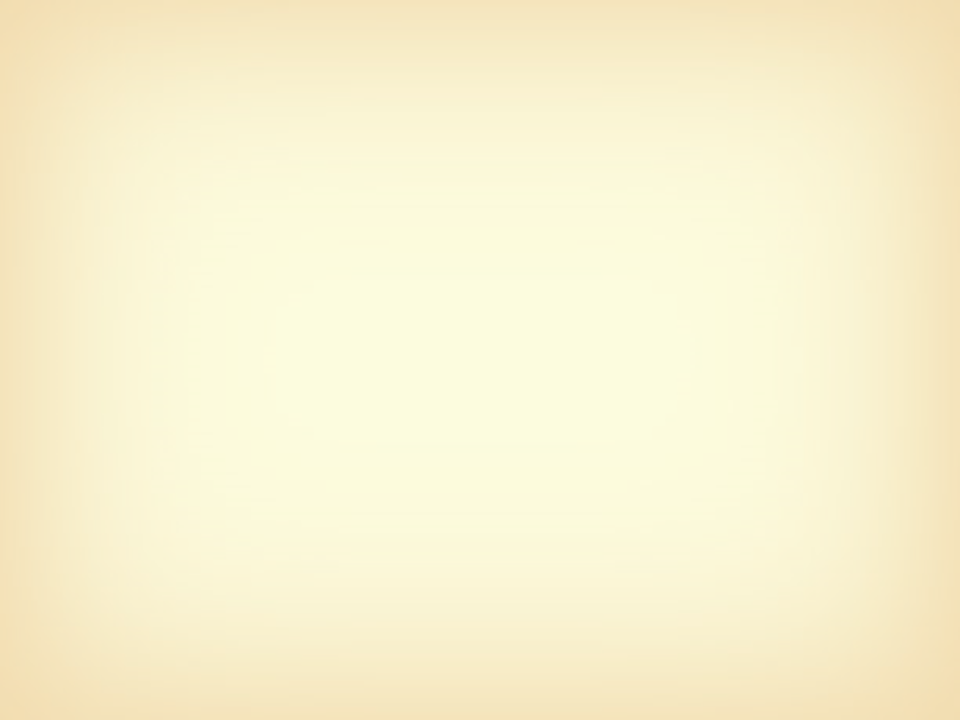 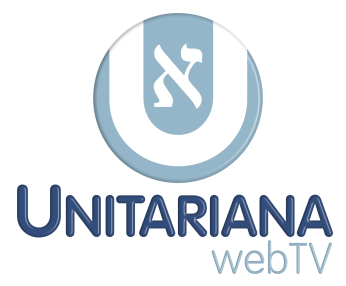 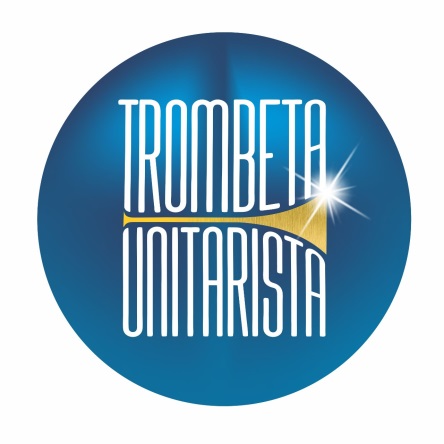 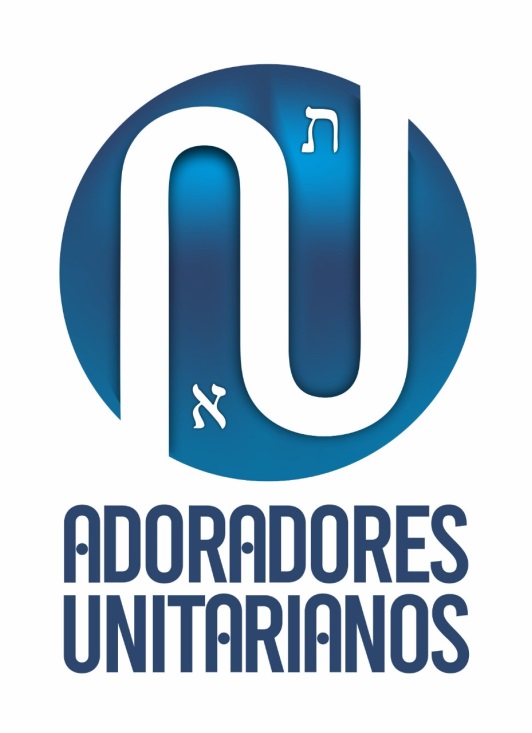 Por Thiago Coimbra  |  (87) 9.8872.7241
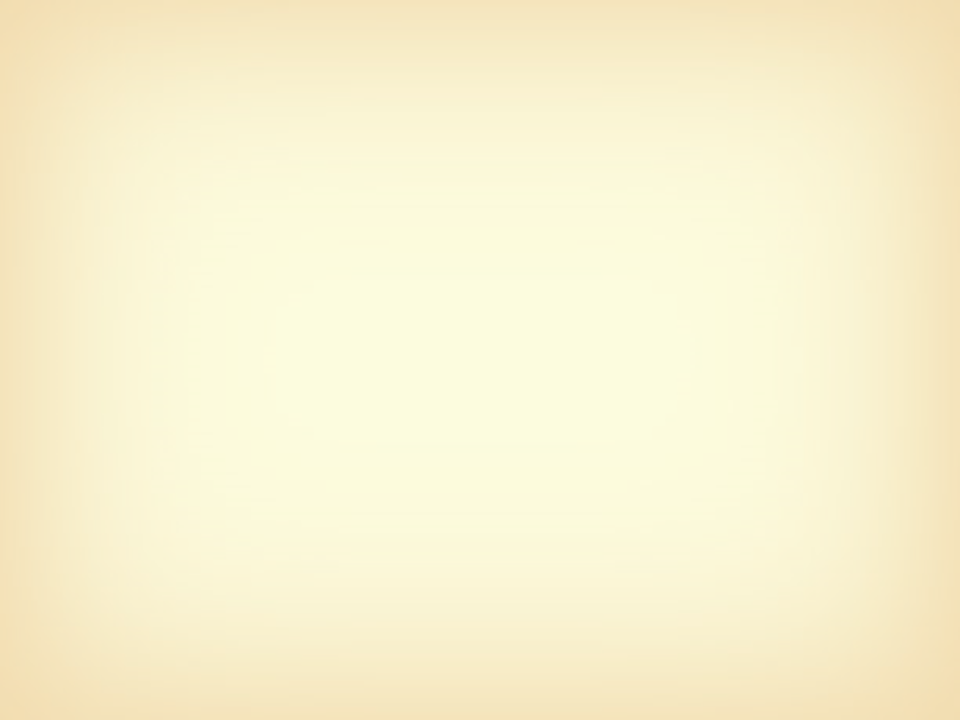 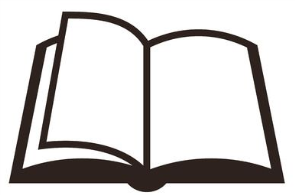 JOSÉ
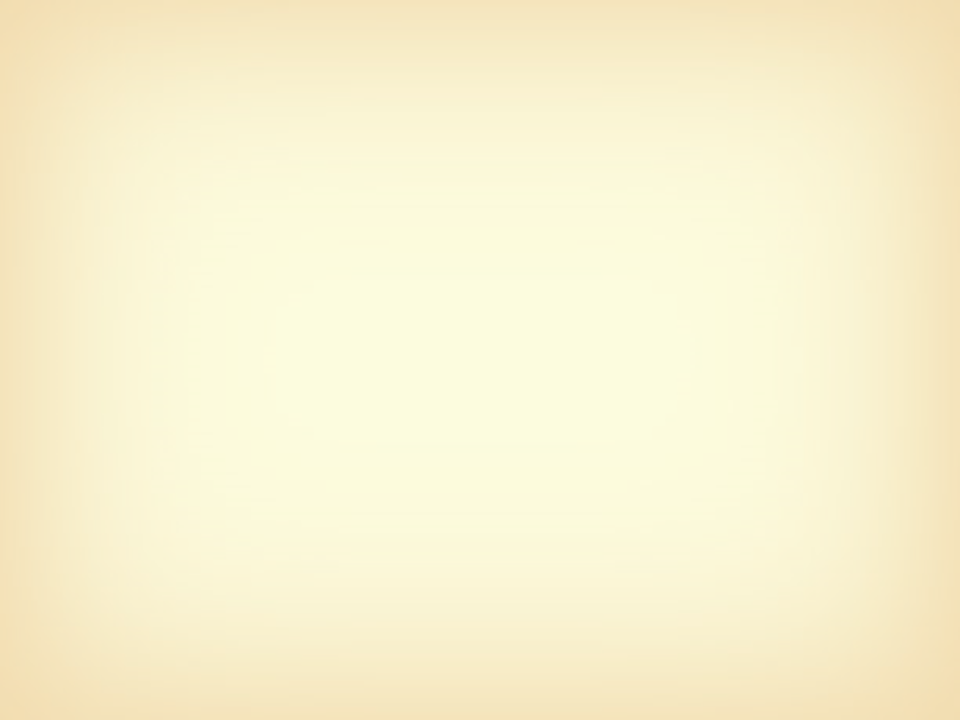 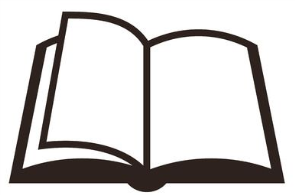 JOSÉ
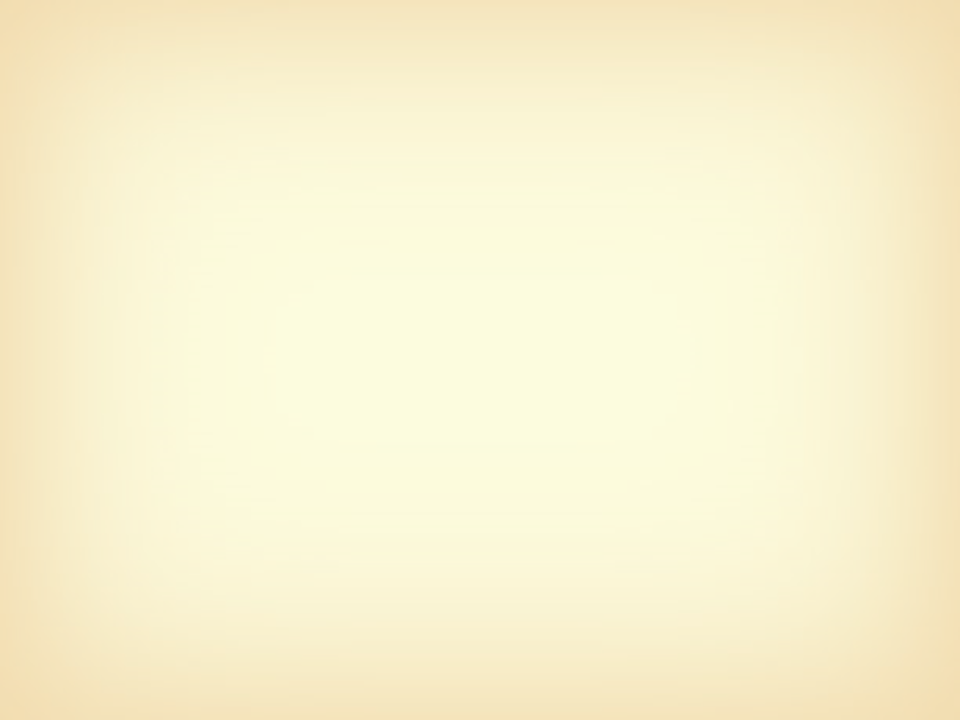 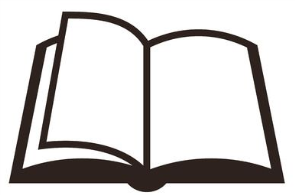 JESUS
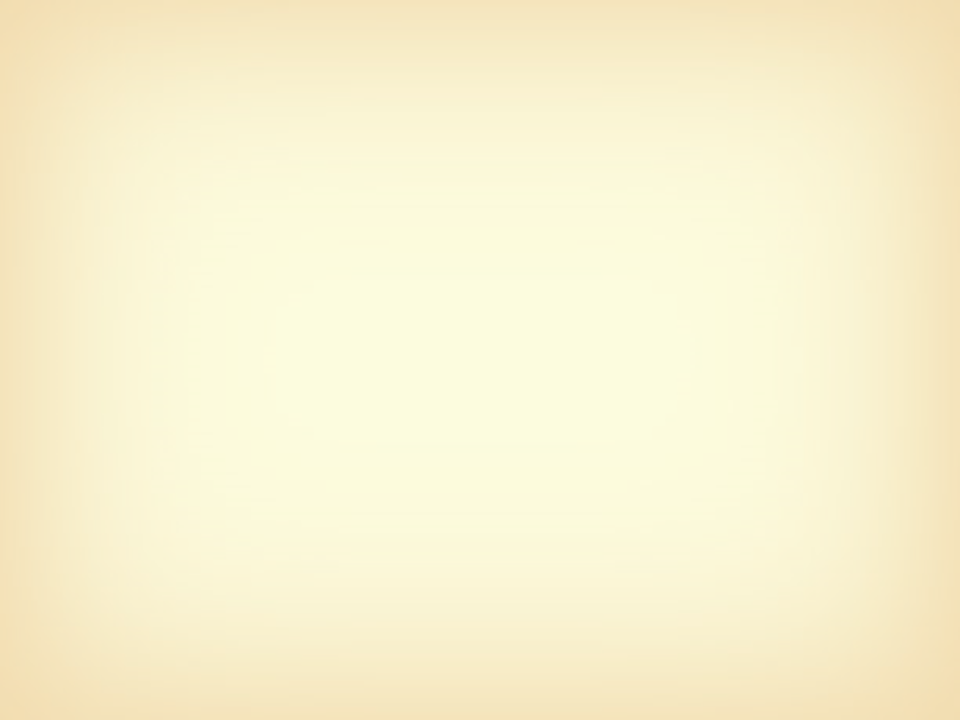 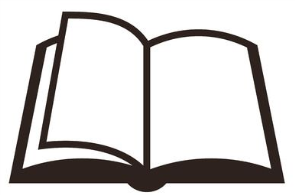 JOSÉ
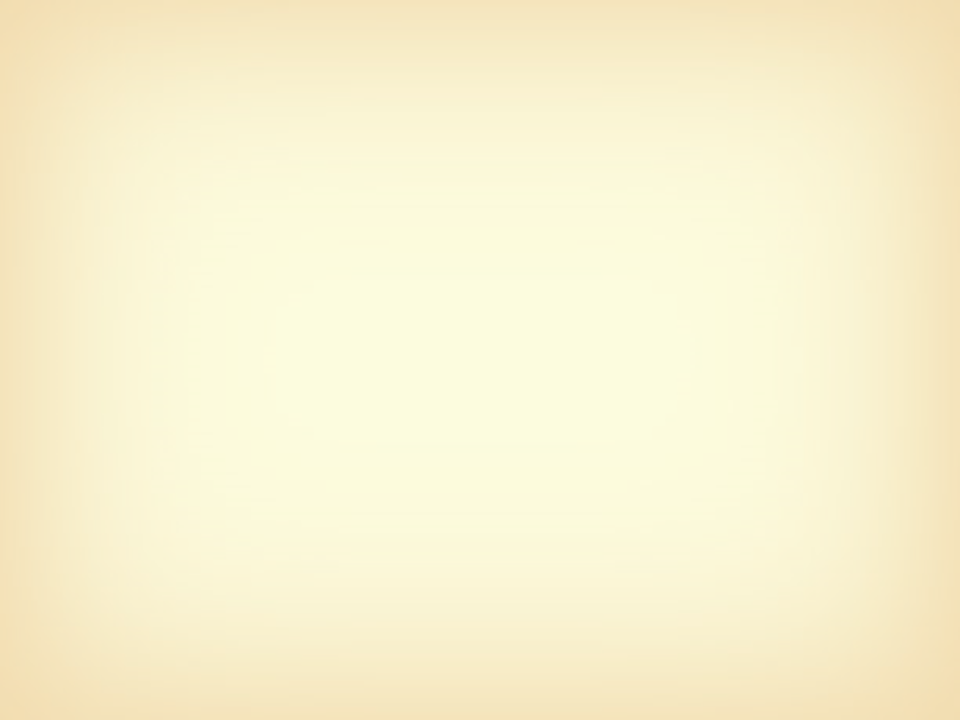 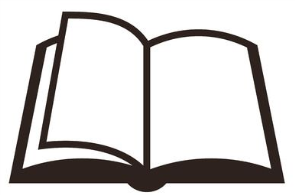 JOSÉ
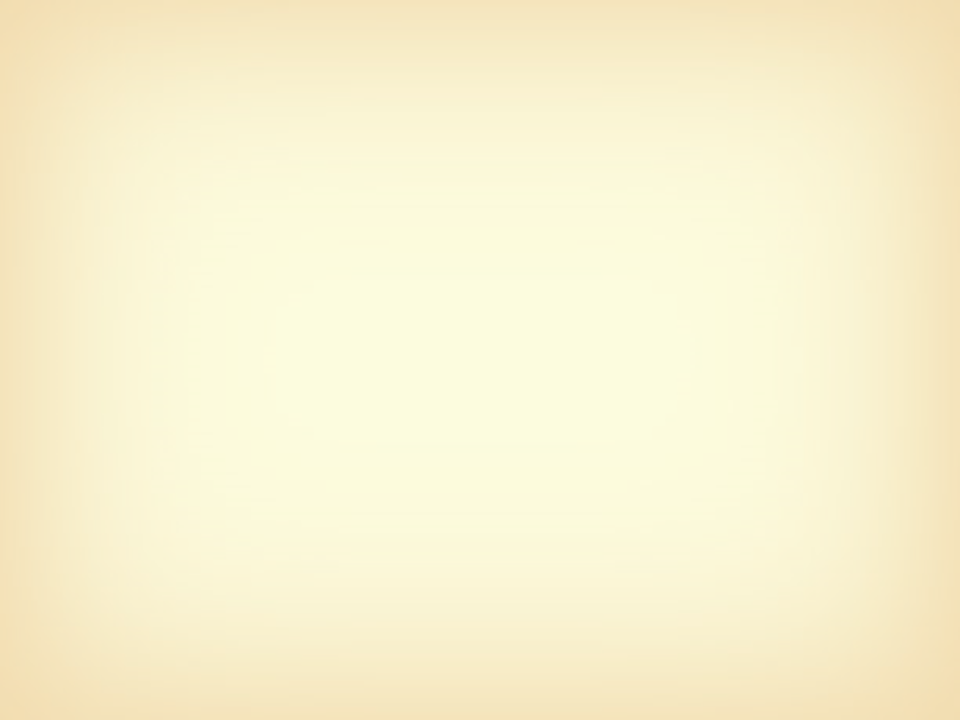 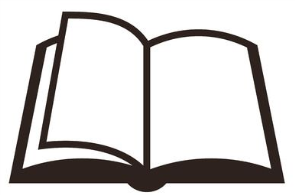 JESUS
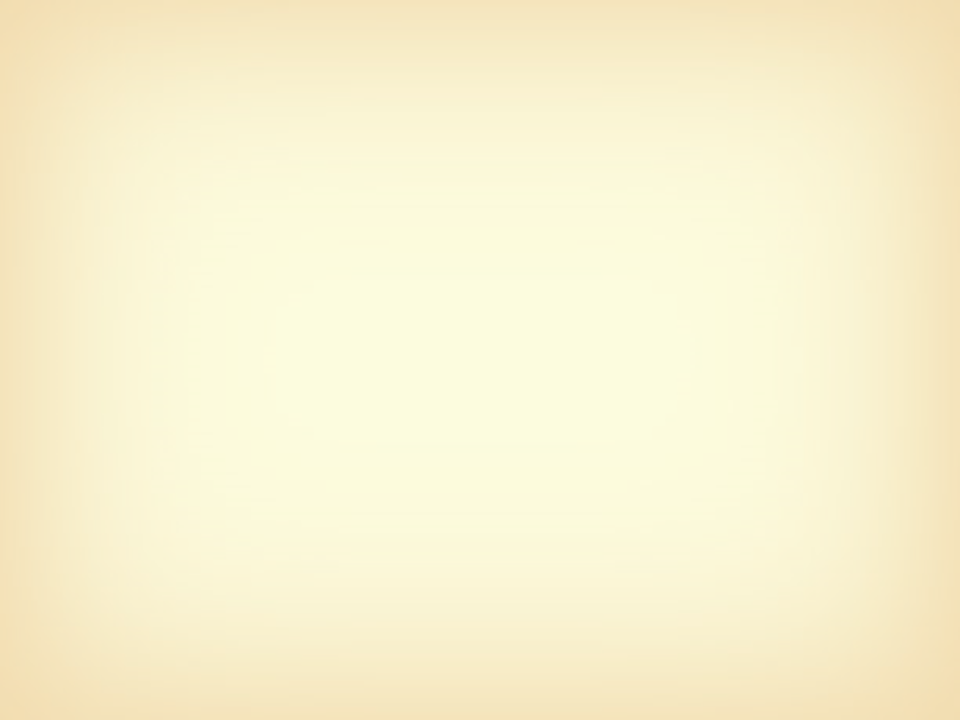 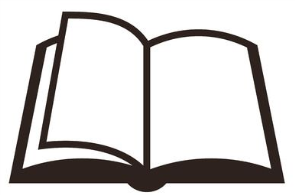 JESUS
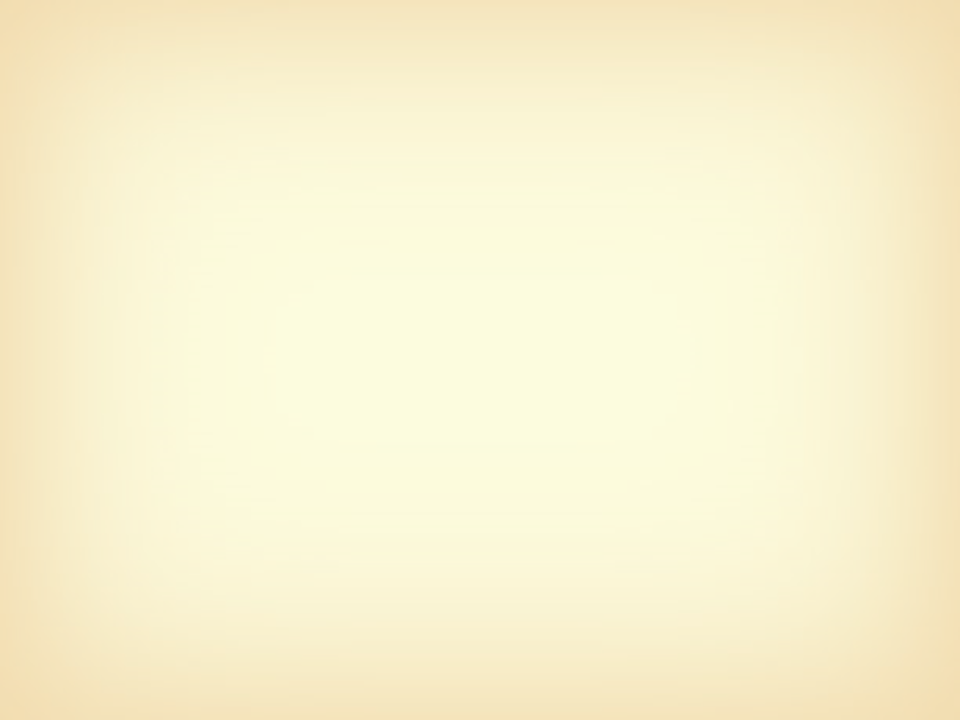 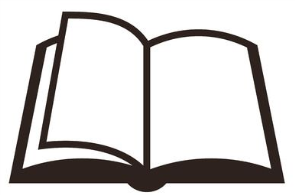 JESUS
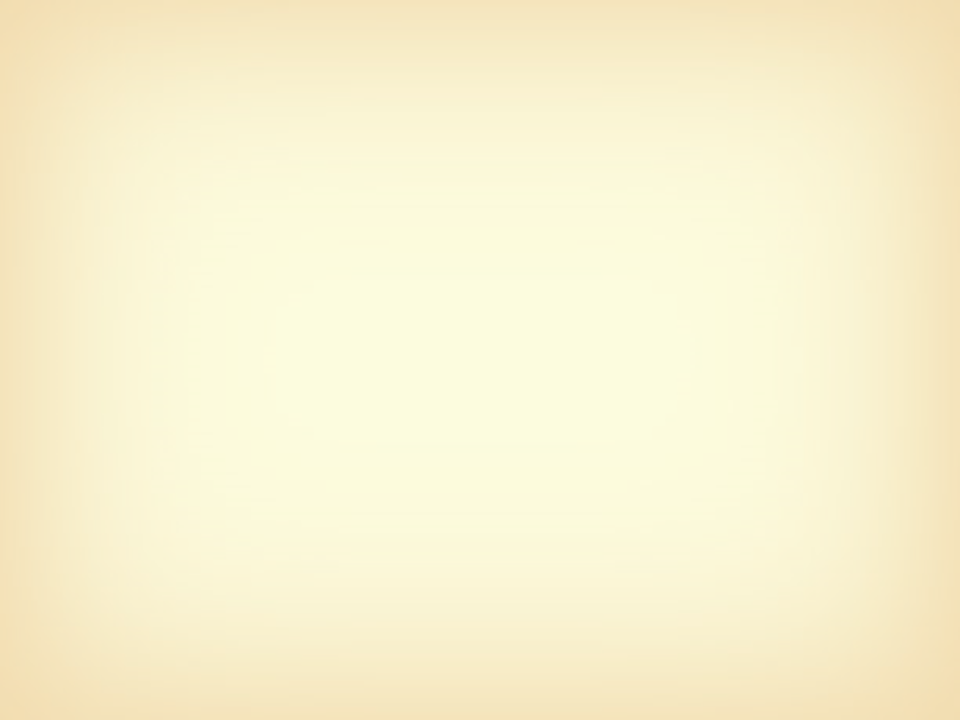 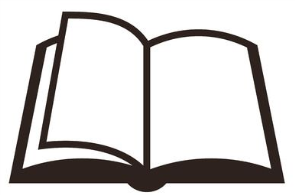 JESUS
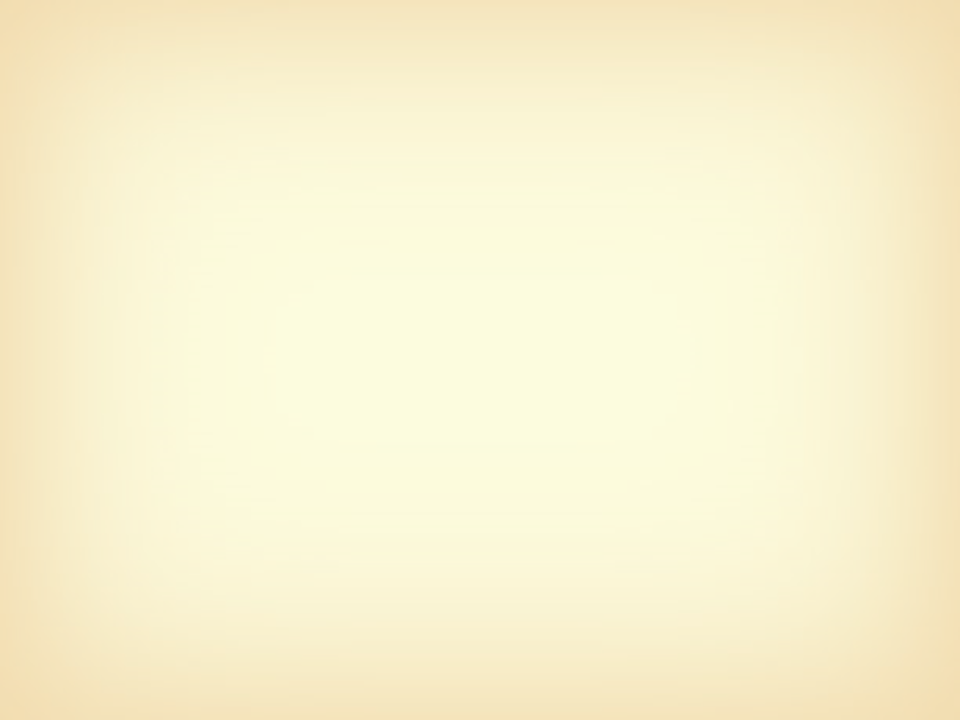 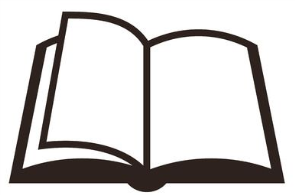 JESUS
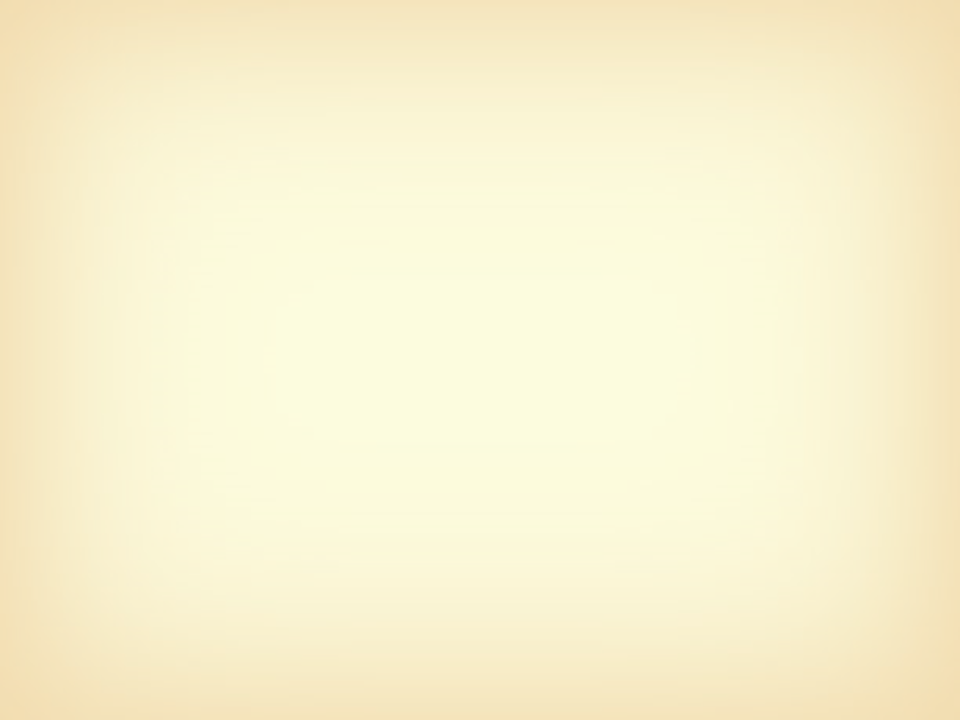 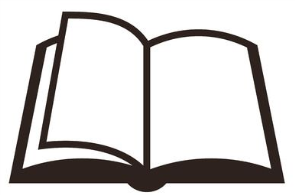 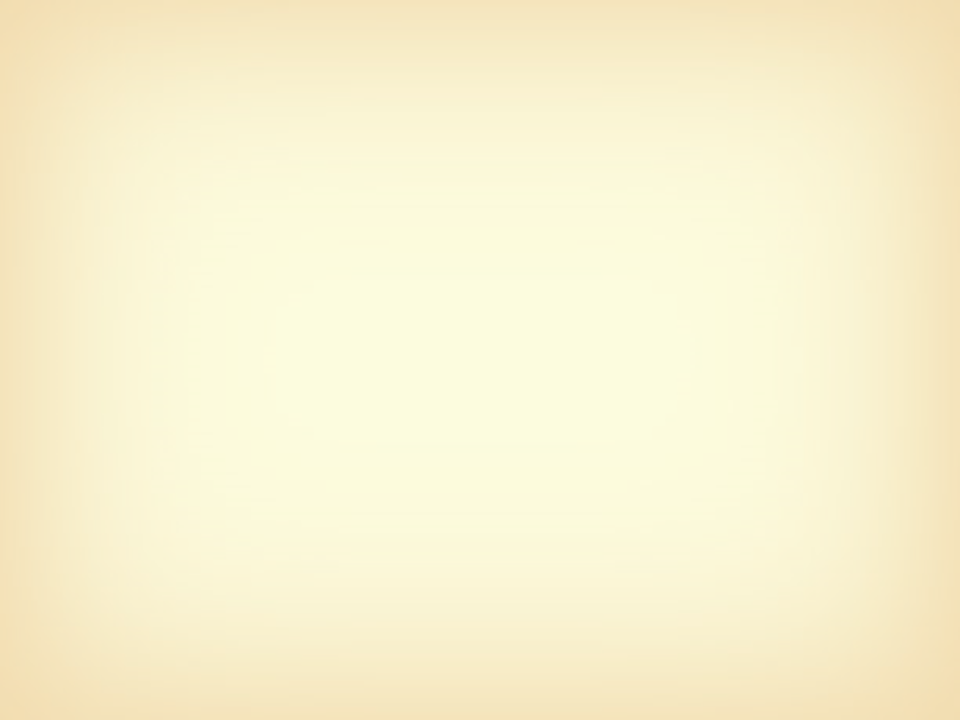 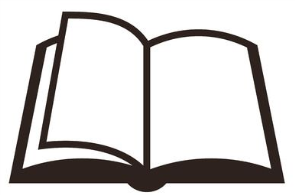 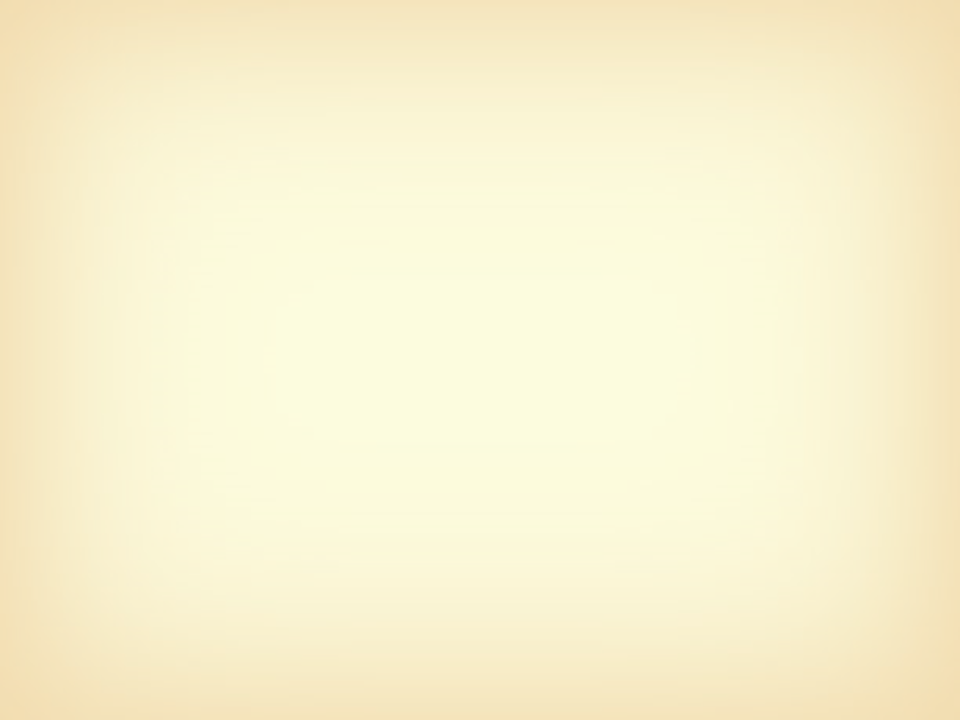 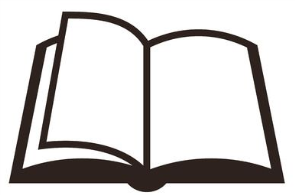 JESUS
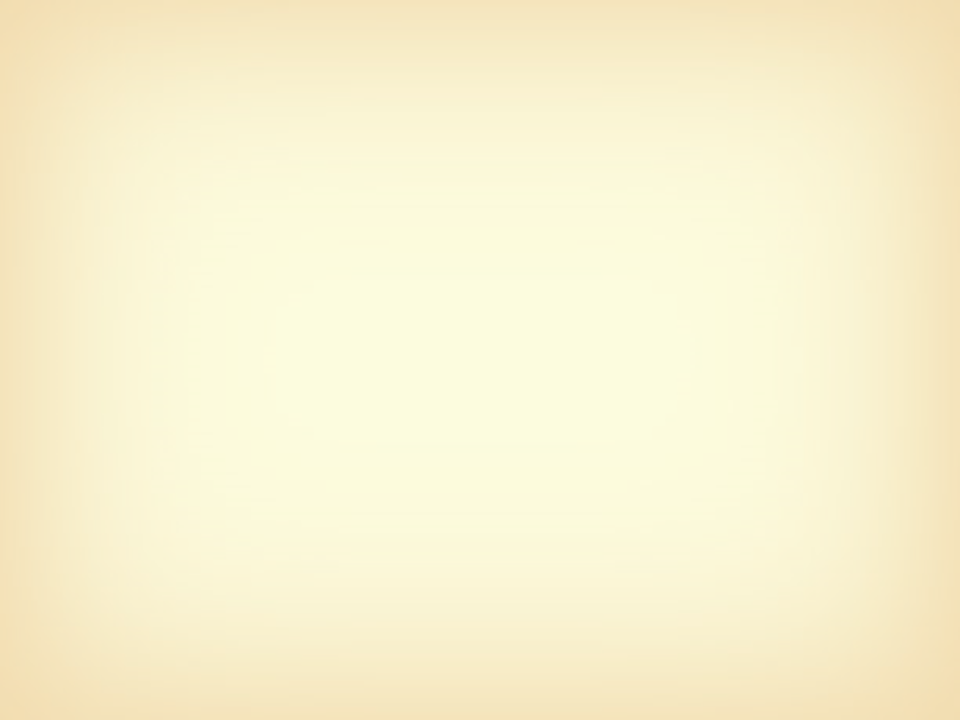 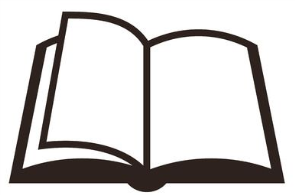 JESUS
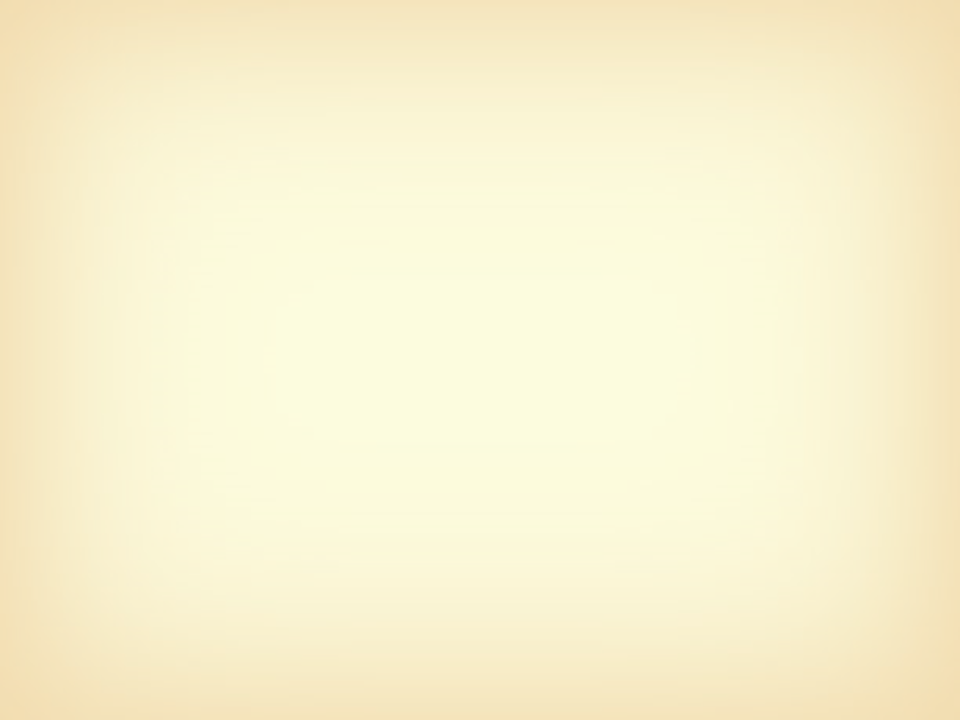 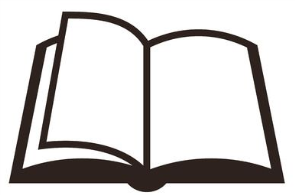 JESUS
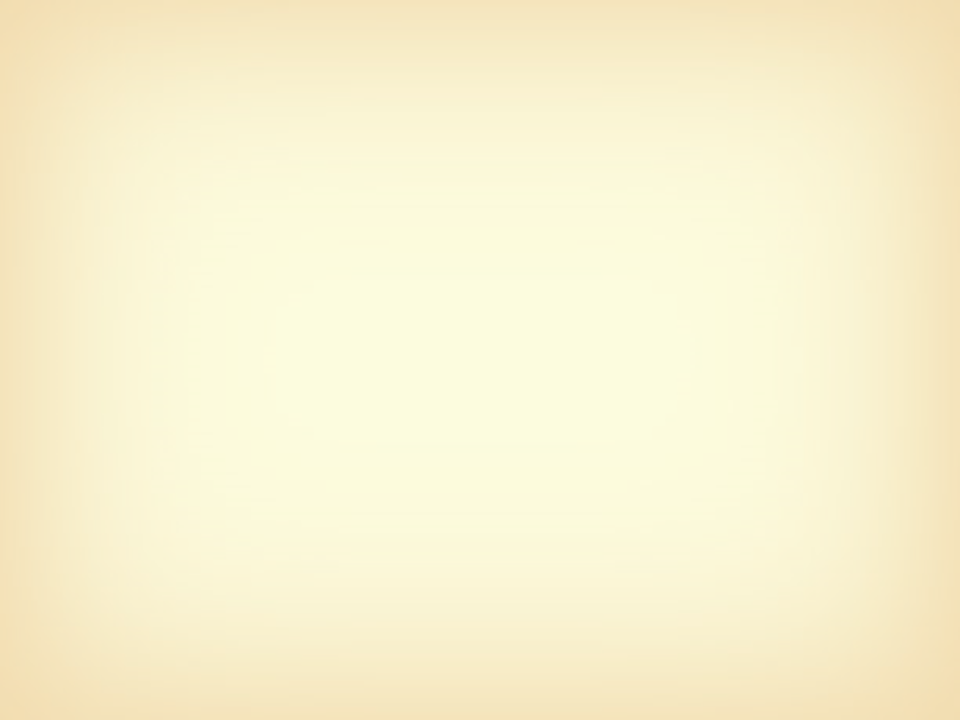 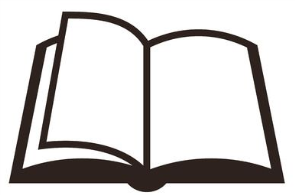 JESUS
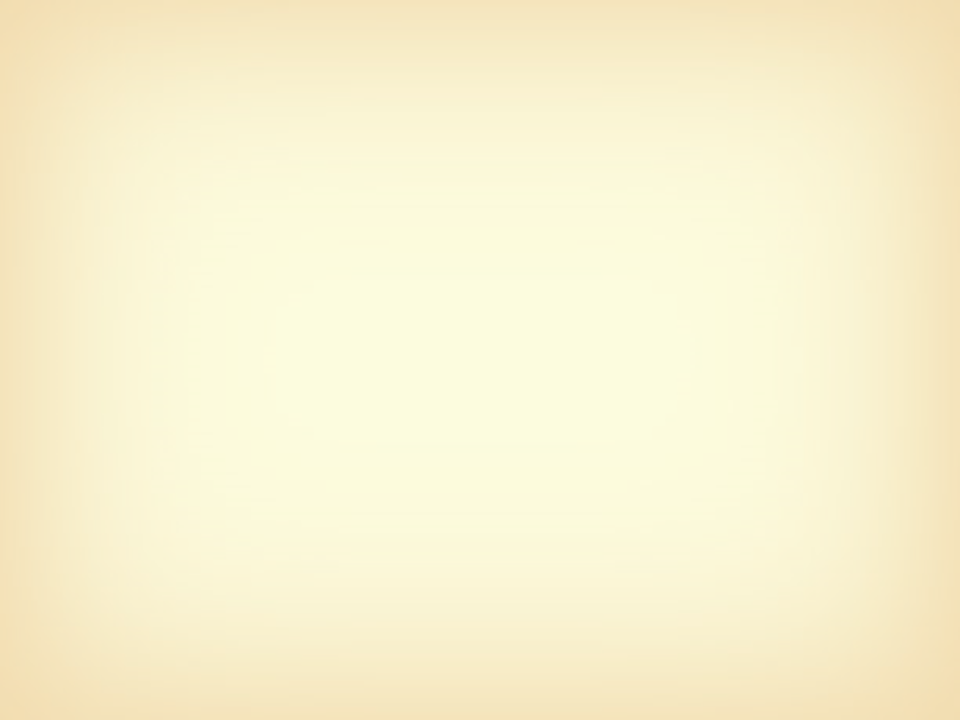 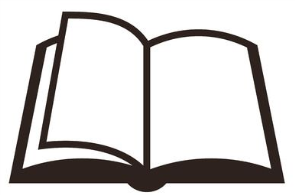 JOSÉ
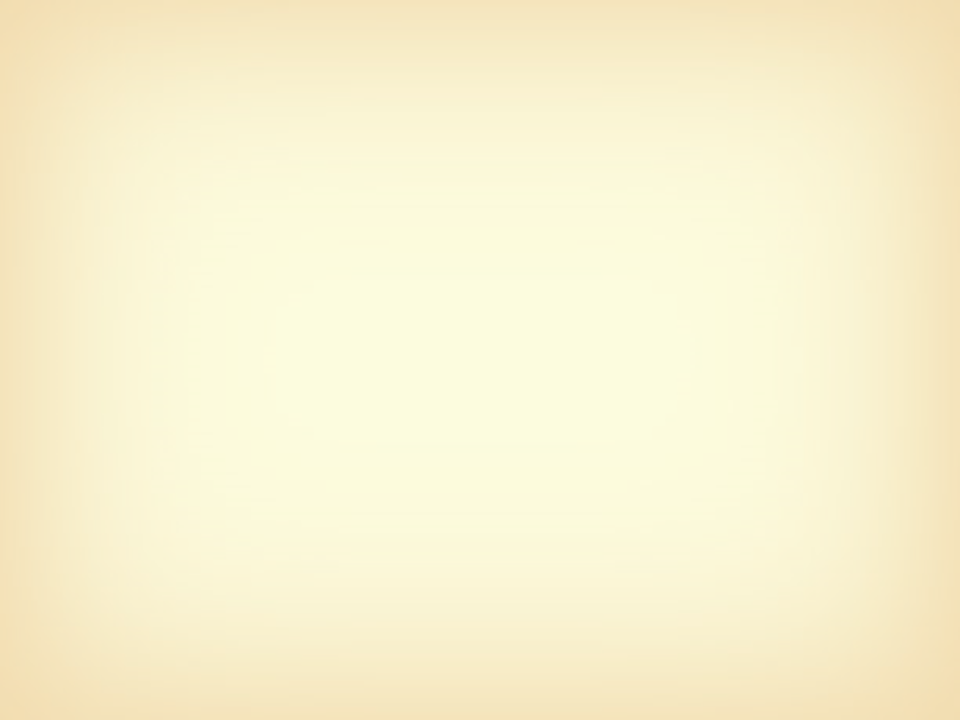 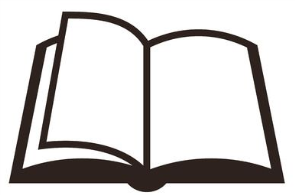 JOSÉ
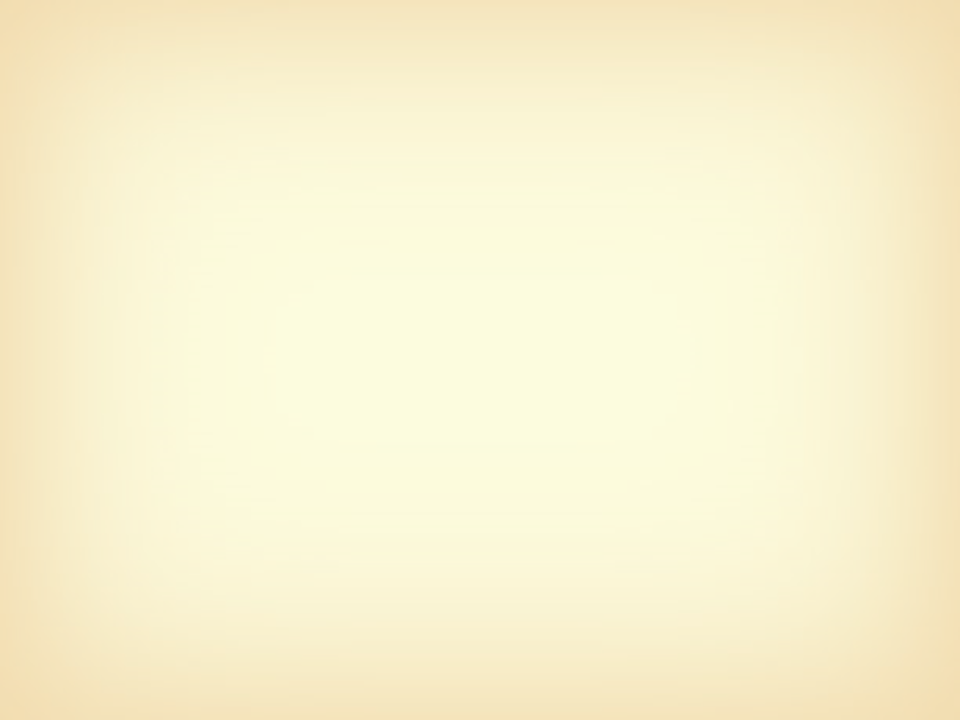 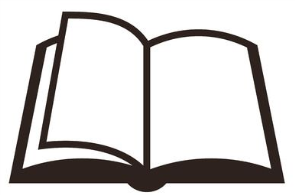 JOSÉ
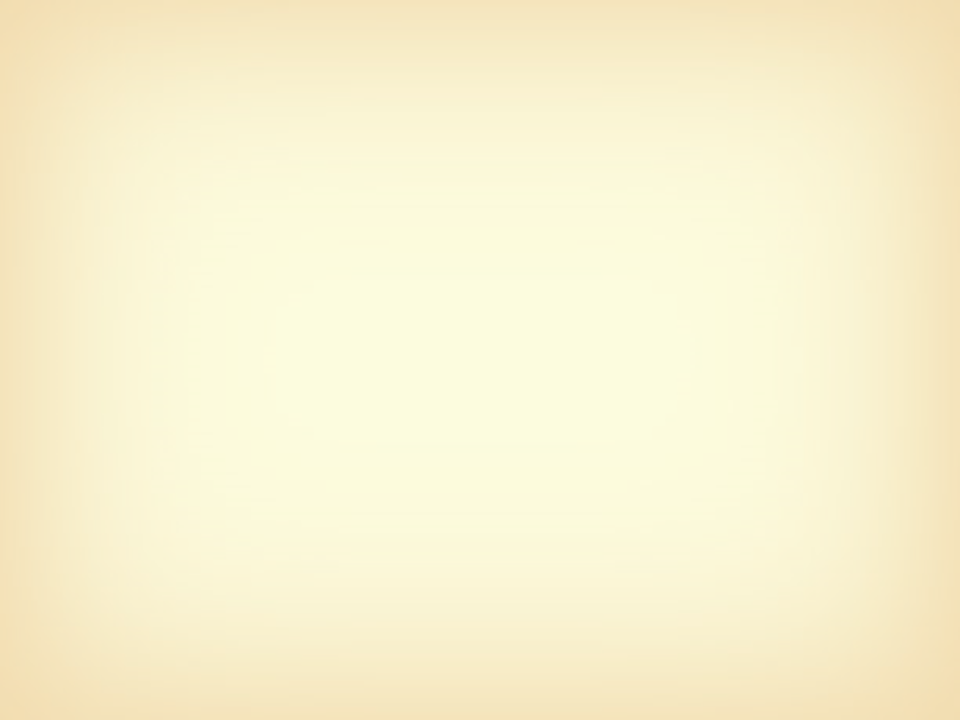 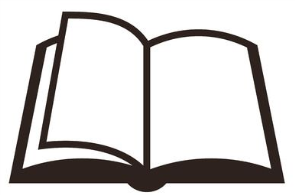 JOSÉ
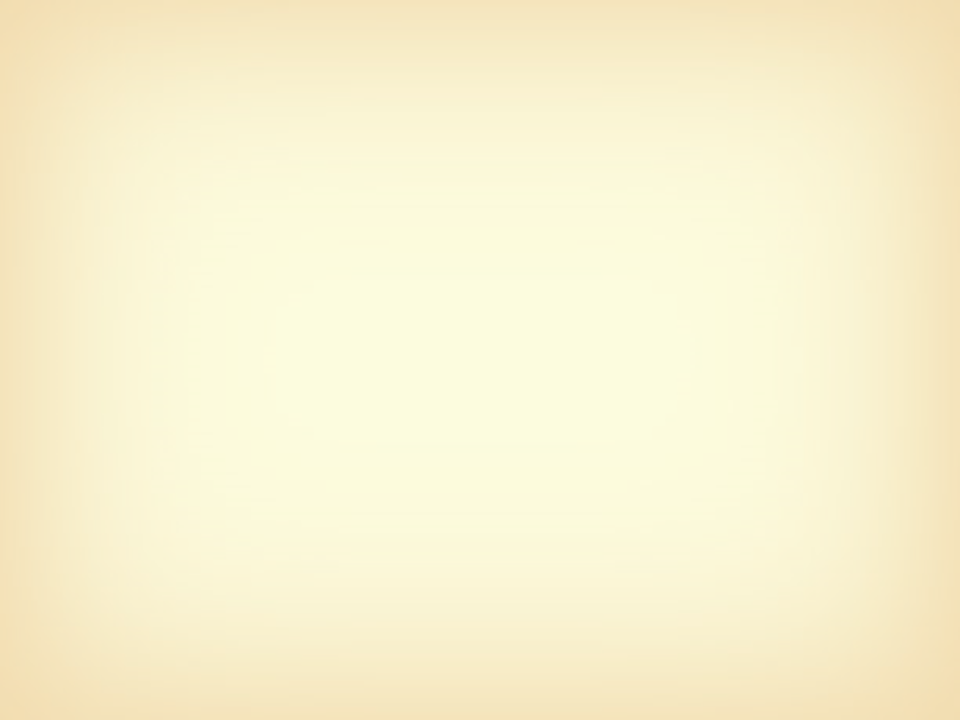 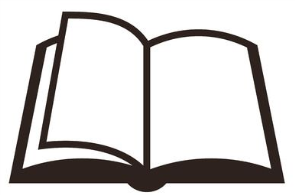 JESUS
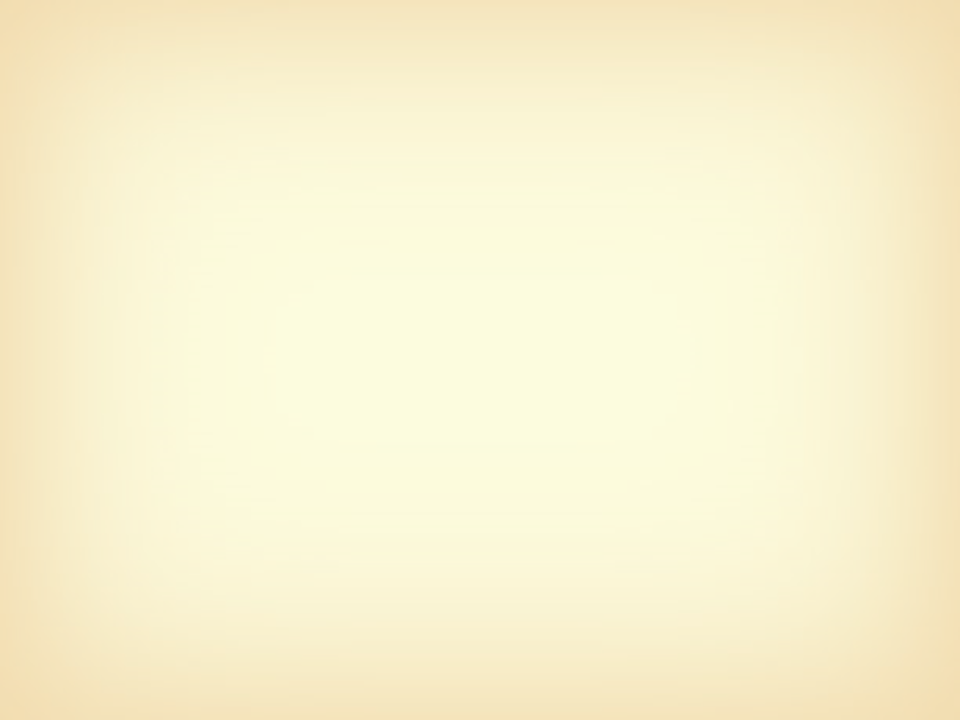 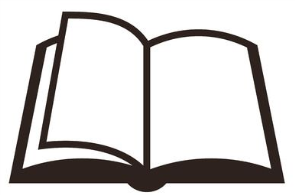 JESUS
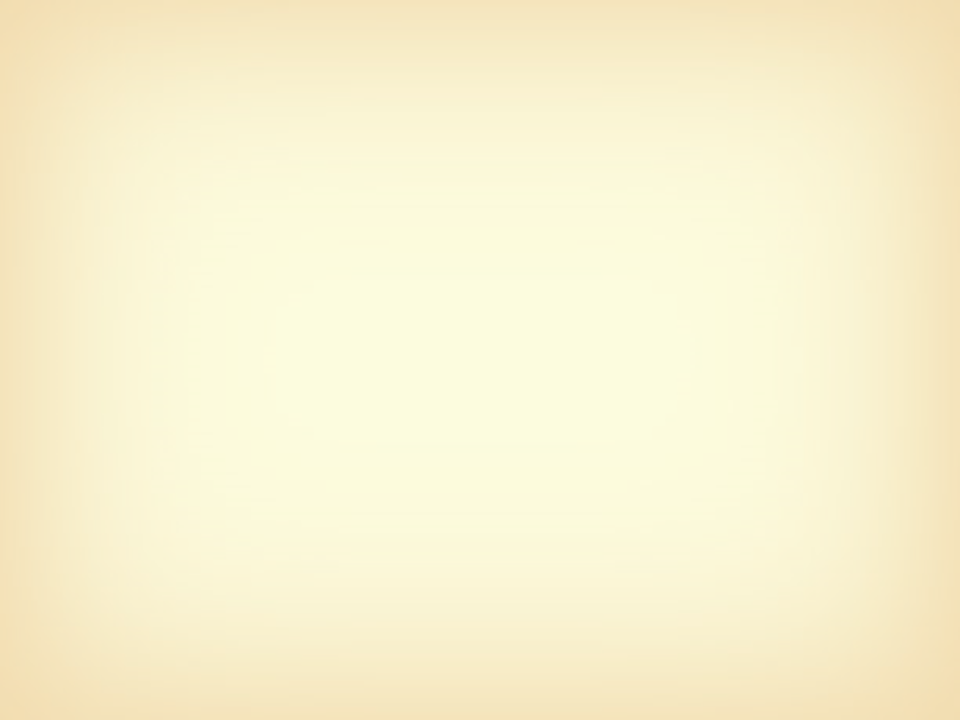 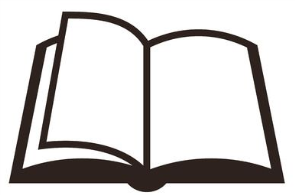 JESUS
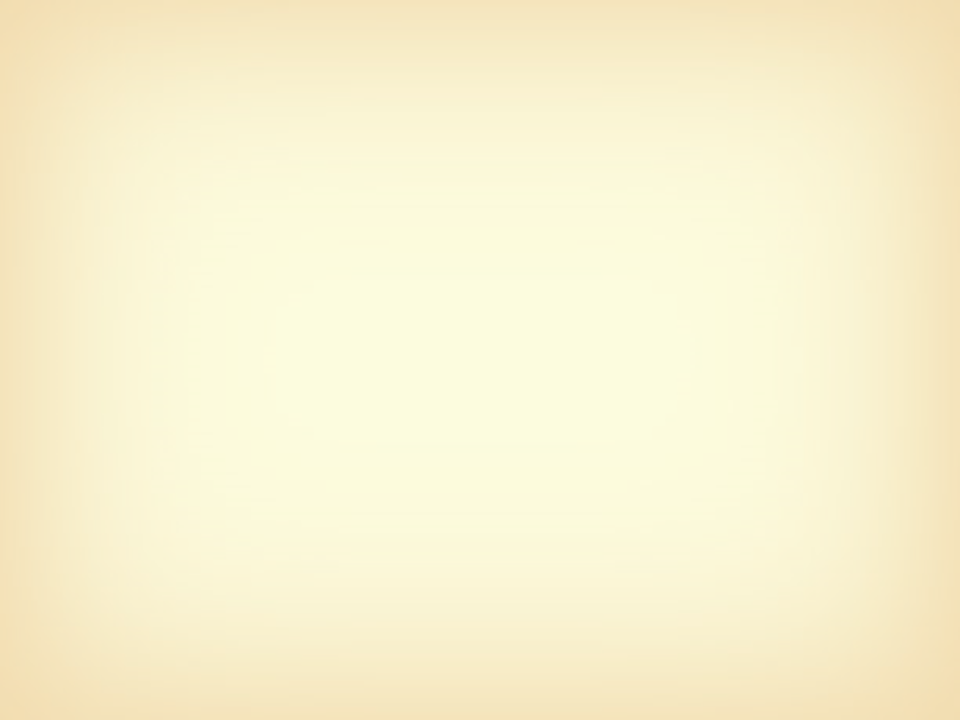 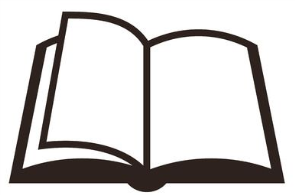 JESUS
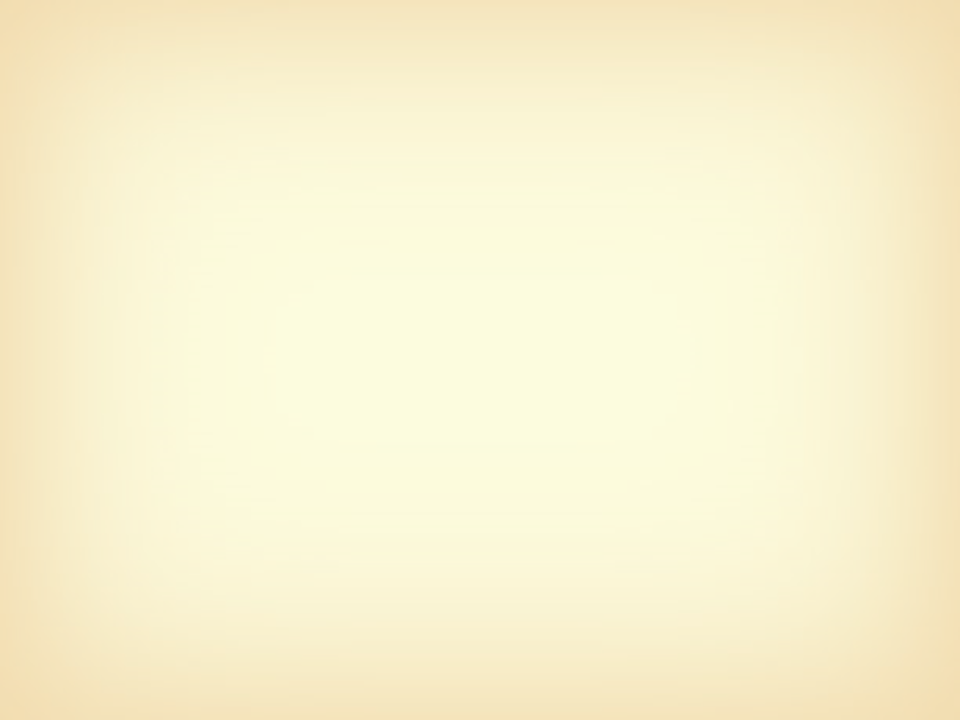 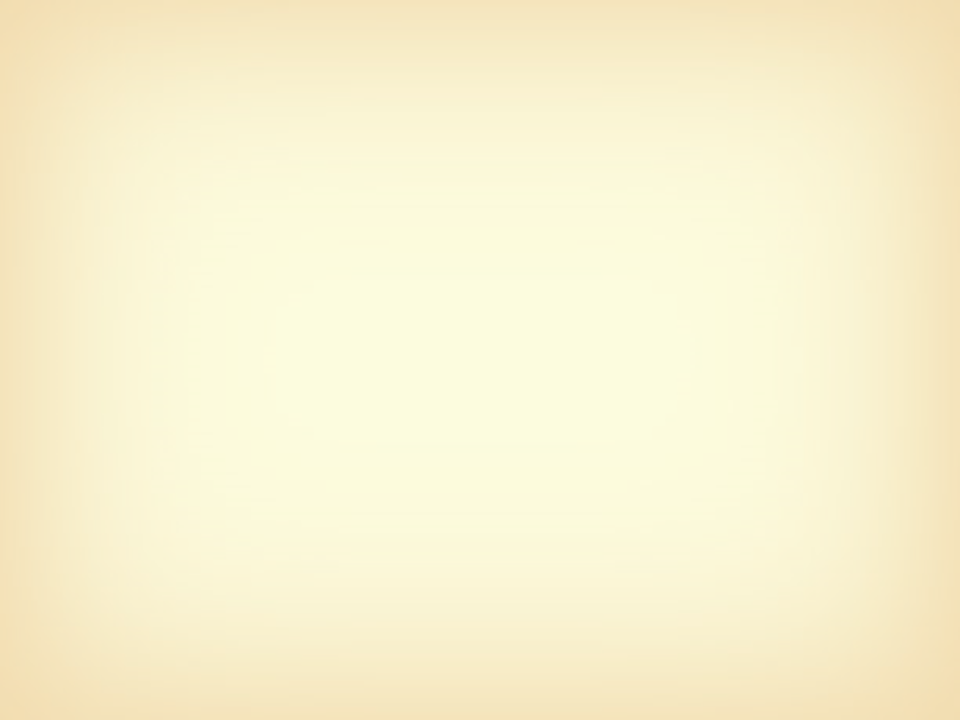 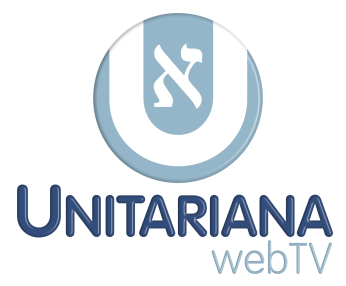 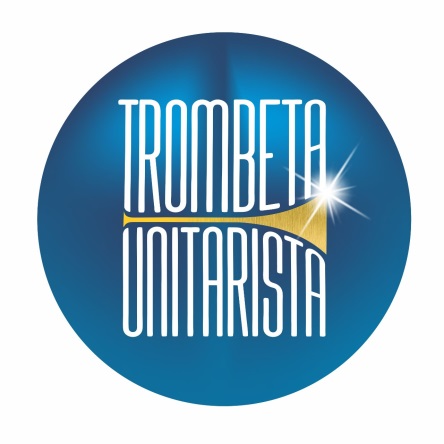 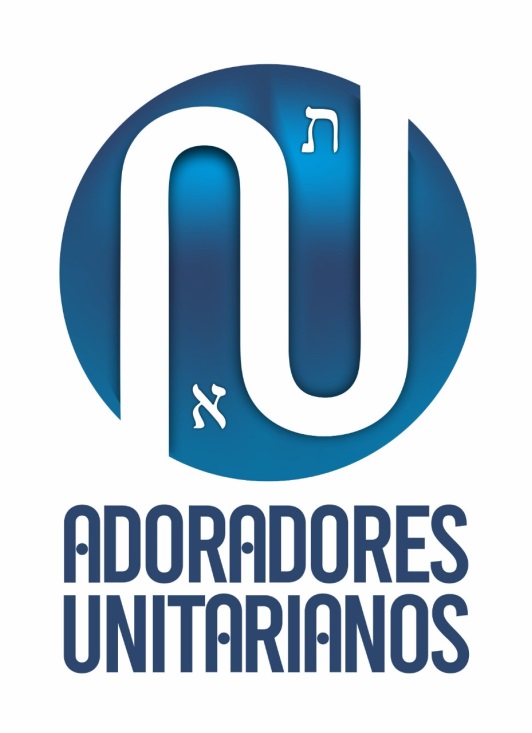 Por Thiago Coimbra  |  (87) 9.8872.7241